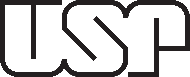 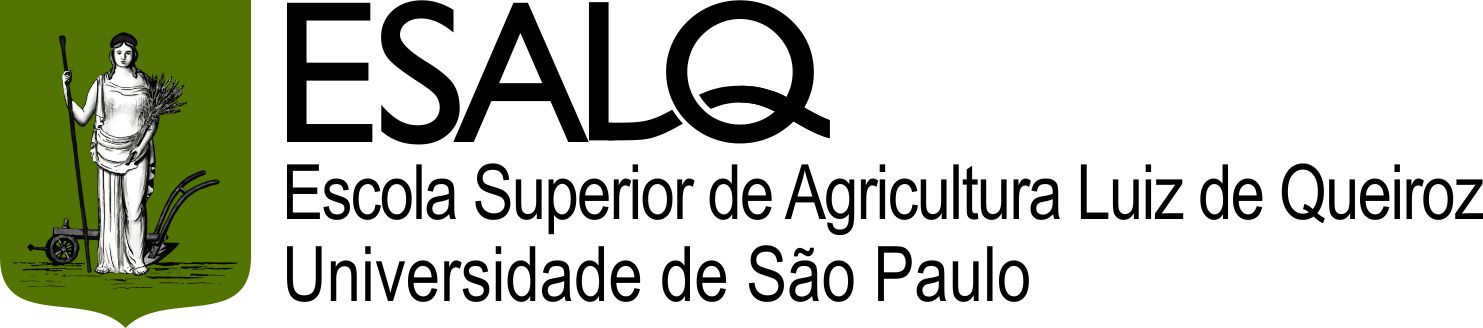 Genômica: fluxo de informação na célula, estrutura de genomas, estratégias de sequenciamento de genomas
Luiz Lehmann Coutinho
llcoutinho@usp.br
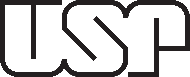 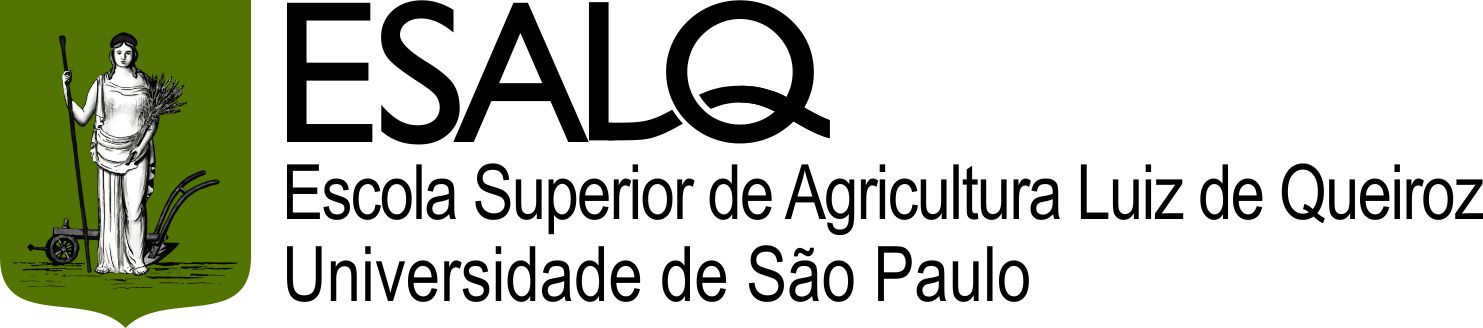 Por que sequenciar genomas?
Conhecer a biodiversidade
10-15 milhões de espécies de eucariotos; Trilhões espécies de baterias e arqueias   2,3 milhões conhecidos
Extinção de 50% das espécies até o ano de 2050
“Unimaginable biological secrets are held in the genomes of the millions of known and unknown organisms on our planet. This “dark matter” of biology could hold the key to unlocking the potential for sustaining planetary ecosystems on which we depend and provide life support systems for a burgeoning world population”
Compreensão da biologia, ecossistemas e evolução
Permitir a conservação e preservação e regeneração da biodiversidade
Maximizar retornos para a sociedade
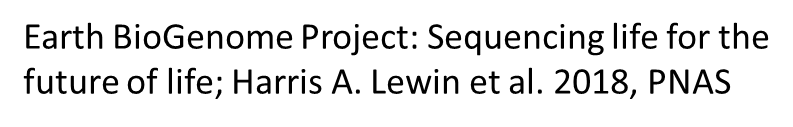 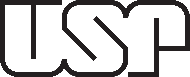 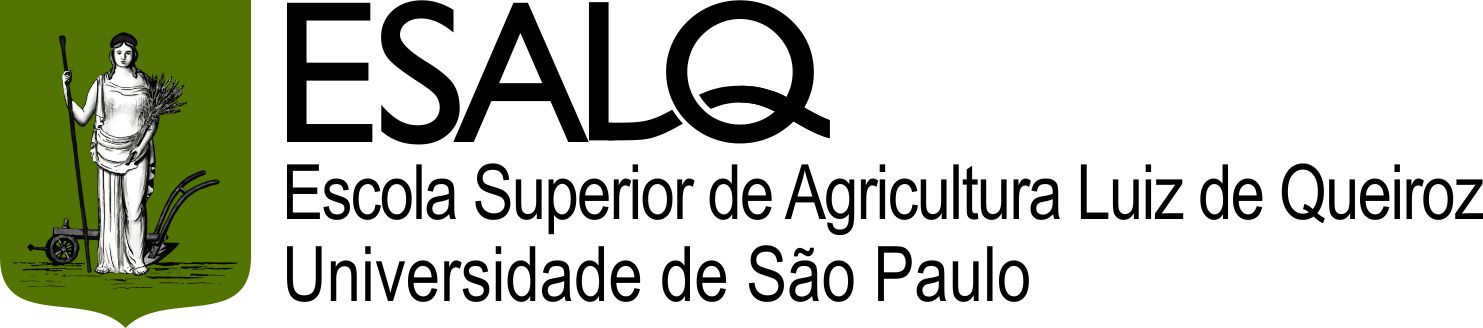 Por que sequenciar genomas?
Investimento no genoma humano foi de bilhões de dólares
Gerou perto de 1 trilhão de dólares em atividade econômica e emprega mais de 47 mil pessoas.
Engenharia genética em plantas e microrganismos gera 300 bilhões de dólares por ano de receita
Outros exemplos?
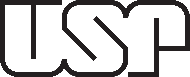 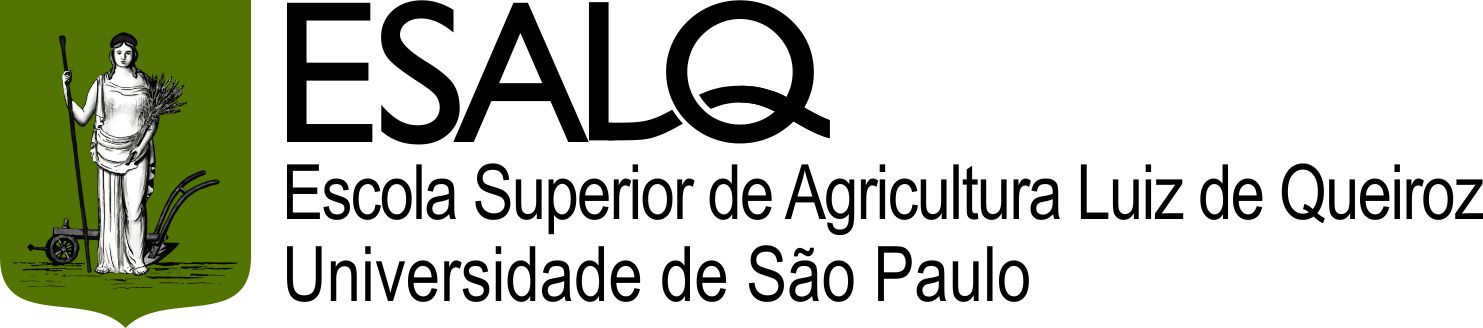 Por que sequenciar genomas?
Identificação de variação genética
Conservação e estudo de biodiversidade
Estudar a evolução
Identificação e diagnóstico de doenças genéticas
Melhoramento genético
Mapeamento de QTL
Seleção genômica
Estudo de expressão gênica
Estudo do controle da expressão gênica
It’s more than stamp collecting: how genome sequencing can unify biological research, Richards, 2015, Trends in Genetics
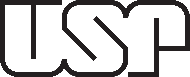 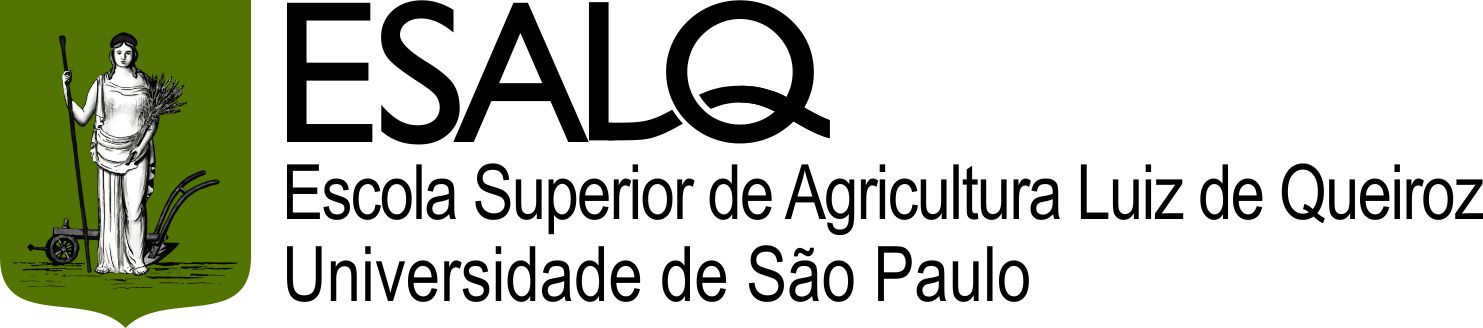 Por que sequenciar genomas?
Earth BioGenome Project: Sequencing life for the
future of life; Harris A. Lewin et al. 2018, PNAS
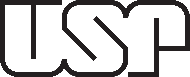 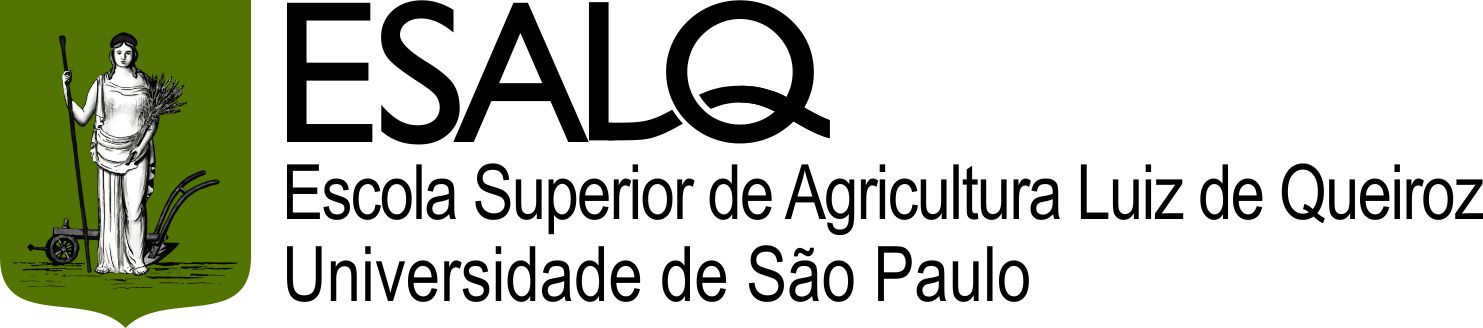 Evolução do Sequenciamento:
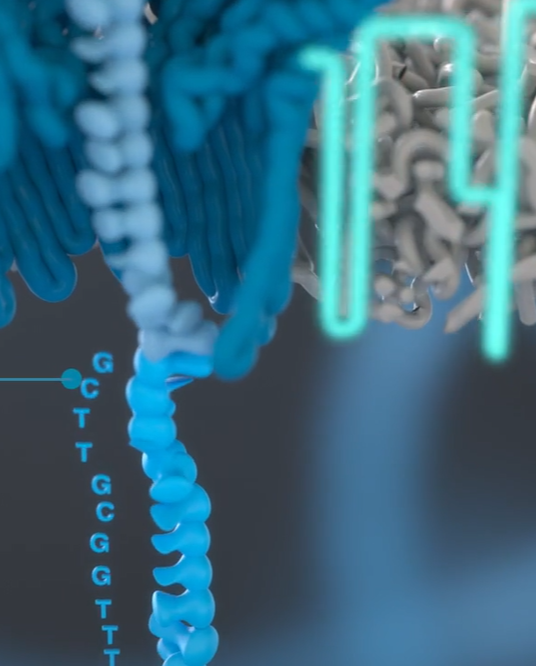 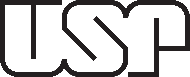 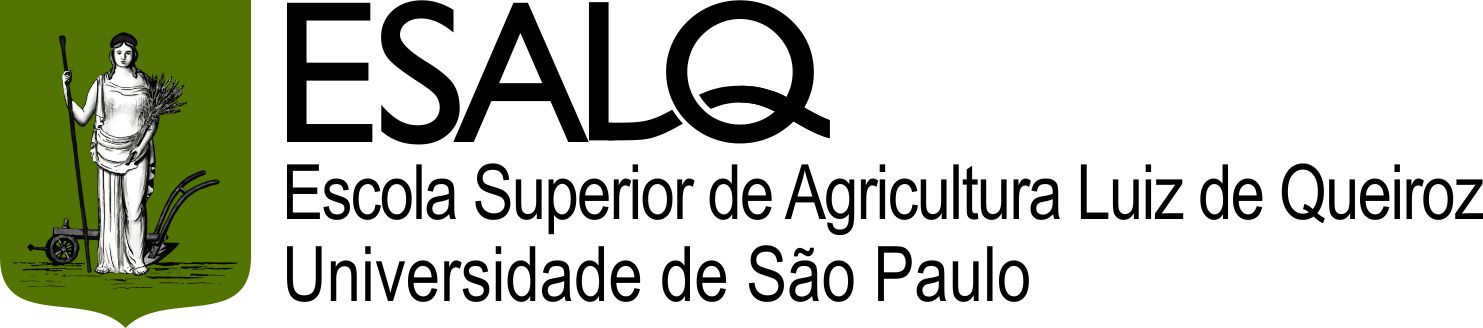 Desafios para o sequenciamento Sanger e NGS:
Tamanho do genoma e tamanho de sequência produzida
Solução: Fragmentação do genoma e redundância

Impossibilidade de sequenciar continuamente uma única molécula
Solução: Sequenciamento em larga escala

Intensidade de sinal
Solução: Clonagem ou PCR
Solução: Radiação ou Fluorescência
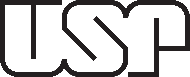 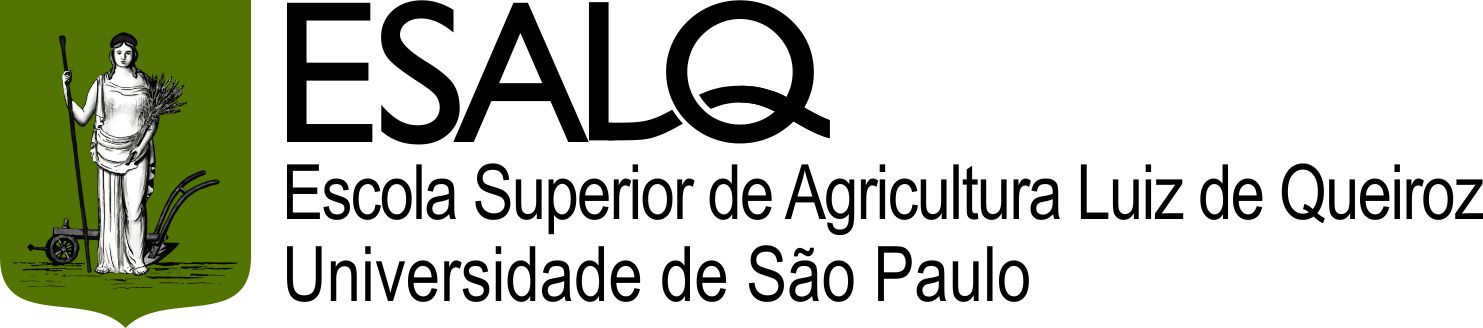 Sequenciamento Sanger
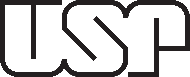 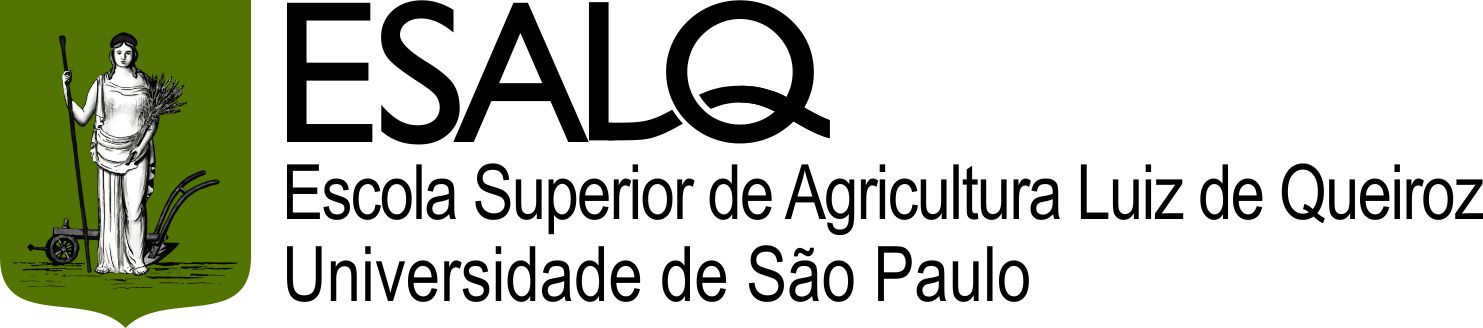 Sequenciamento Illumina - SBS
Construção de Bibliotecas
Adição de adaptadores nas extremidades
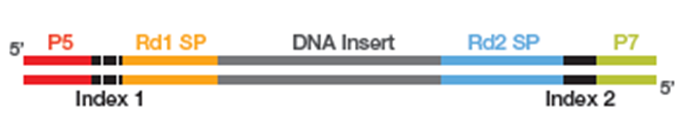 The aim of the sample prep step is to obtain nucleic acid fragments with adapters attached on both ends
Dual Index Library shown
[Speaker Notes: Same general template architecture regardless of application or input starting material.

For cluster generation: libraries must have P5 and P7 binding regions, which will interact with oligos of complementary sequence on the surface of the flow cell.
For sequencing: Libraries must have sequencing primer binding regions.
For multiplexing: libraries must have an index.]
Geração de clusters
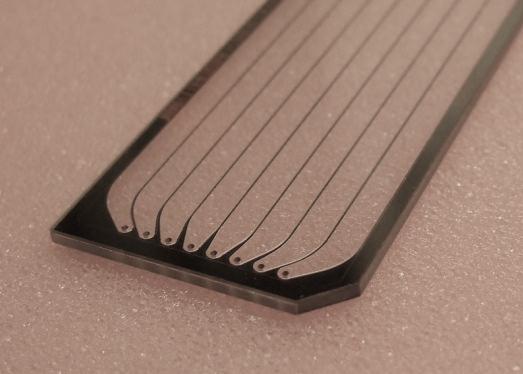 Cluster generation occurs on a flow cell
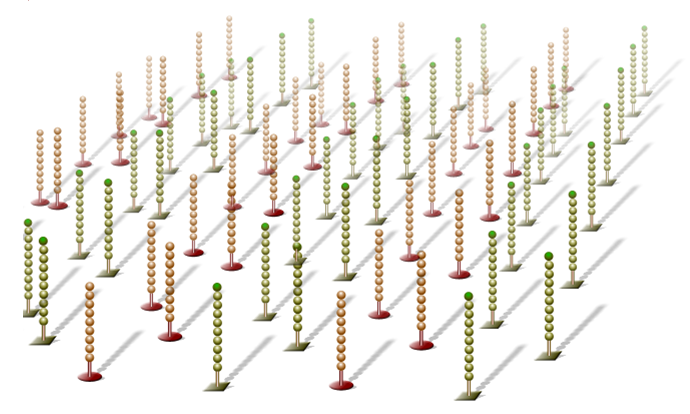 A flow cell is a thick glass slide with channels  or lanes
Each lane is randomly coated with a lawn of oligos that are complementary to library adapters
Equipamento
Amplified Clonal Cluster
Single DNA Library
cBot
Sequencer
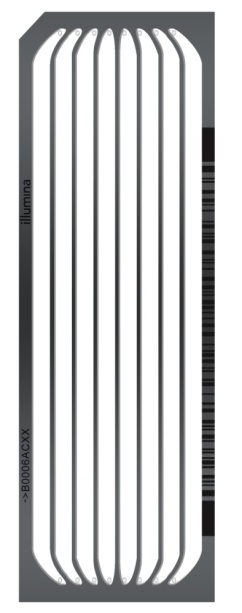 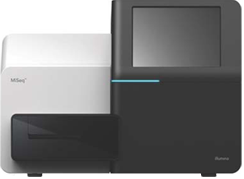 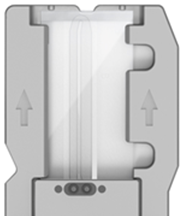 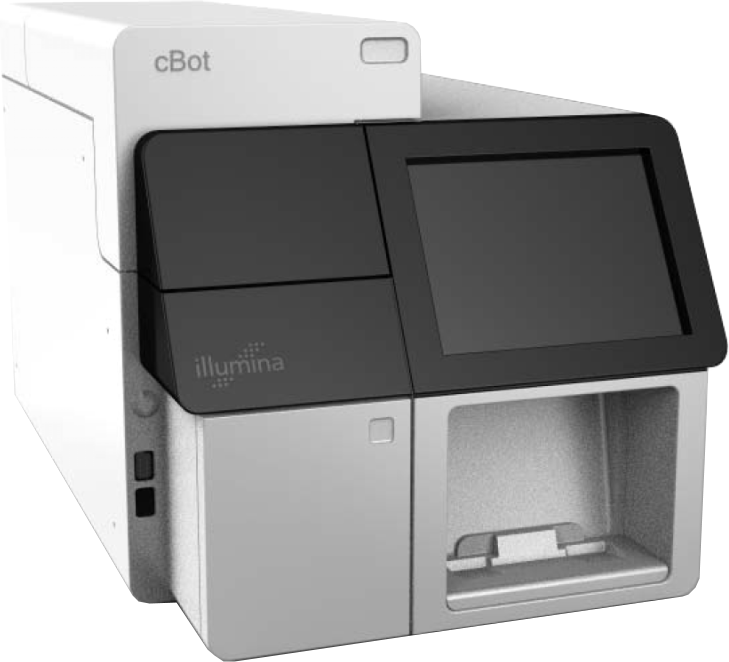 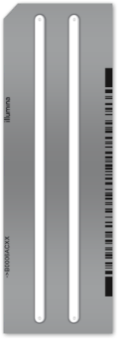 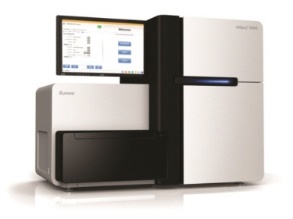 [Speaker Notes: -------------

To Cluster a library:
Step 1: Denature double stranded library 
Step 2: Load single stranded library onto flowcell

Clustering unit automates the aspiration of DNA libraries into the flowcell and amplification of single DNA libraries into clonal clusters.
A GA IIX and HiSeq flowcell contains 8 separate lanes and is clustered on a cBot.
A MiSeq flowcell has a single lane and is clustered directly on the MiSeq in conjunction with a sequencing run.]
3’ extension
Hibridização e extensão
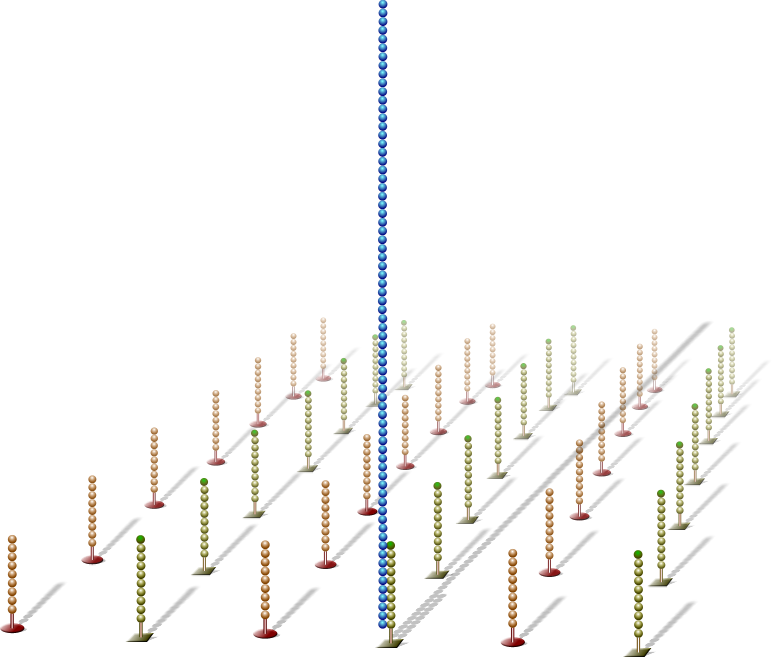 Adapter sequence
Single DNA libraries are hybridized to primer lawn
Bound libraries then extended by polymerases
Surface of flow cell coated with a lawn of oligo pairs
[Speaker Notes: Schematic representation of cluster generation process]
Desnaturação do DNA
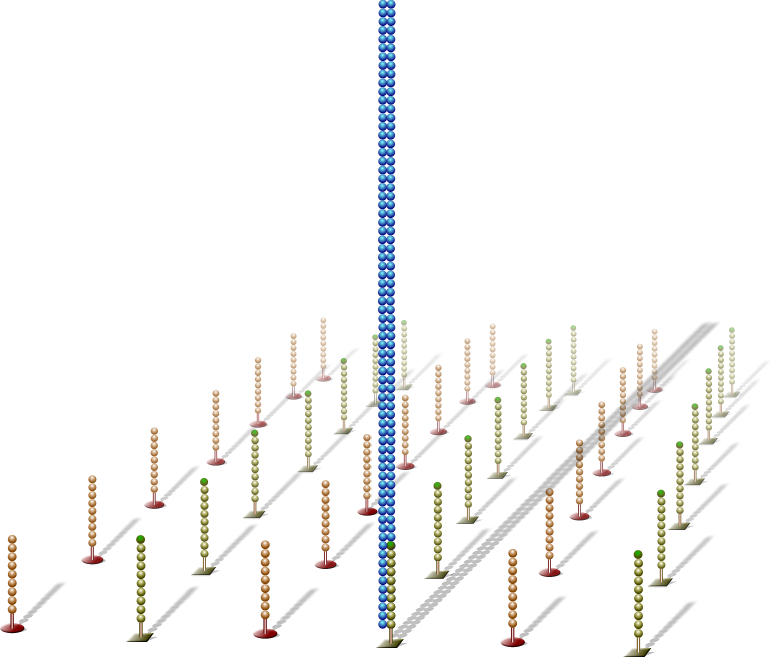 Newly synthesized strand
Newly synthesized strand is covalently attached to flow cell surface
Double-stranded molecule is denatured
Original template washed away
Original template
discard
Amplificação em ponte (PCR na superfície da lâmina)
Single-stranded molecule flips over and forms a bridge by  hybridizing to adjacent, complementary primer
Hybridized primer is extended by polymerases
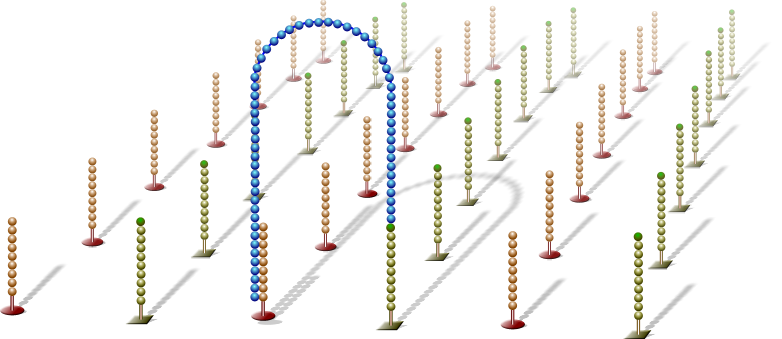 Bridge Amplification
Double-stranded bridge is formed
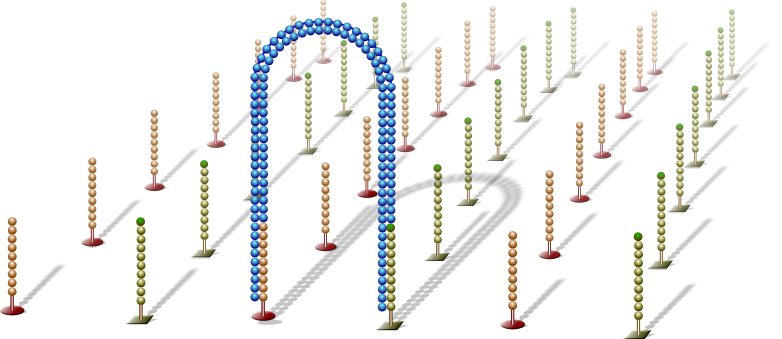 Denature Double-stranded Bridge
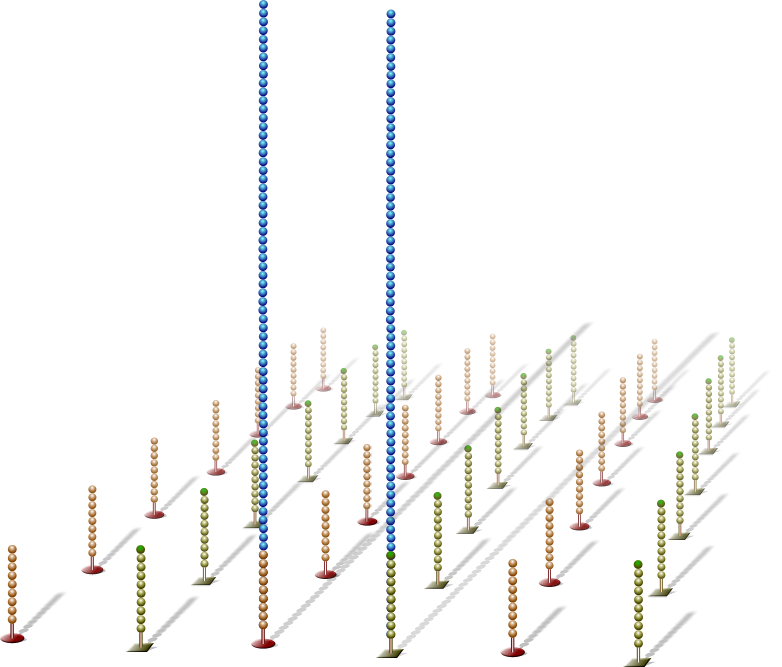 Double-stranded bridge is denatured
Result:
Two copies of covalently bound single-stranded templates
Bridge Amplification
Single-stranded molecules flip over to hybridize to adjacent primers
Hybridized primer is extended by polymerase
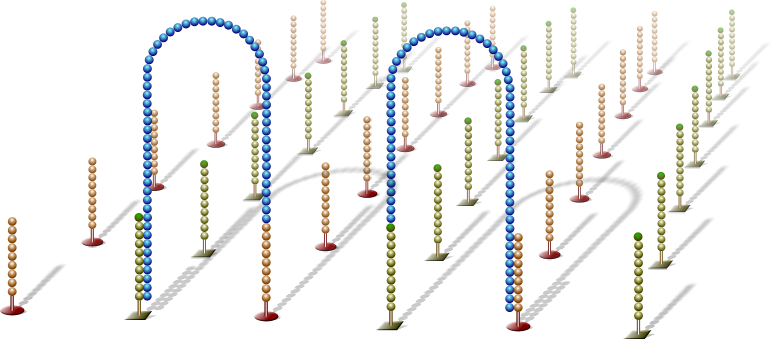 Bridge Amplification
Bridge amplification cycle repeated until multiple bridges are formed
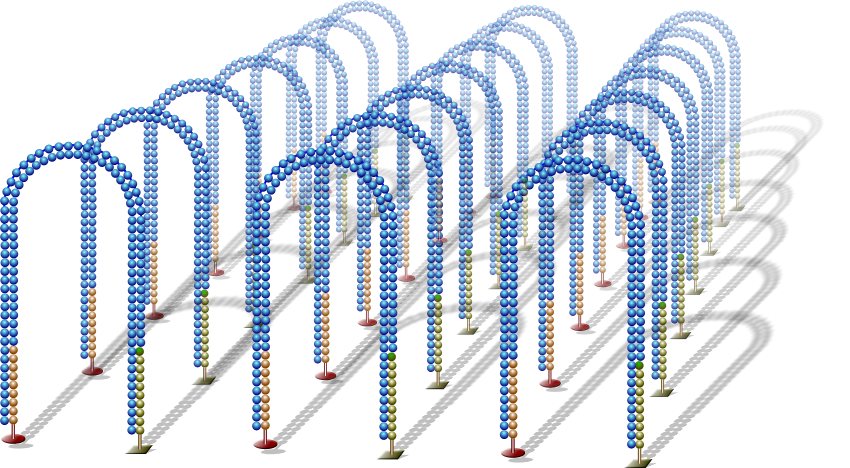 Linearization
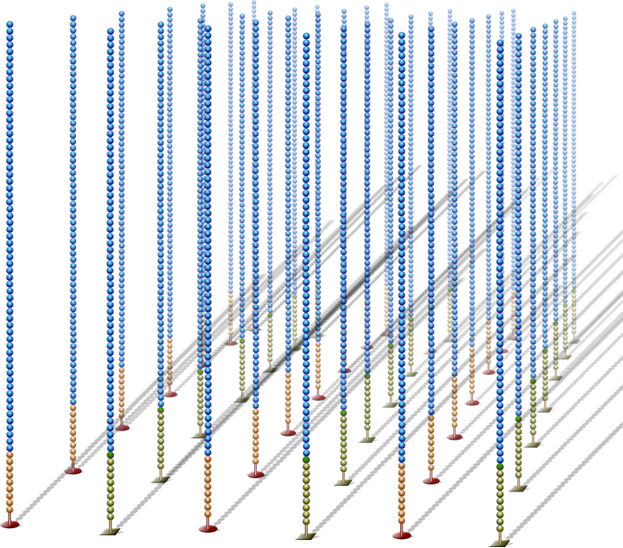 dsDNA bridges are denatured
Reverse Strand Cleavage
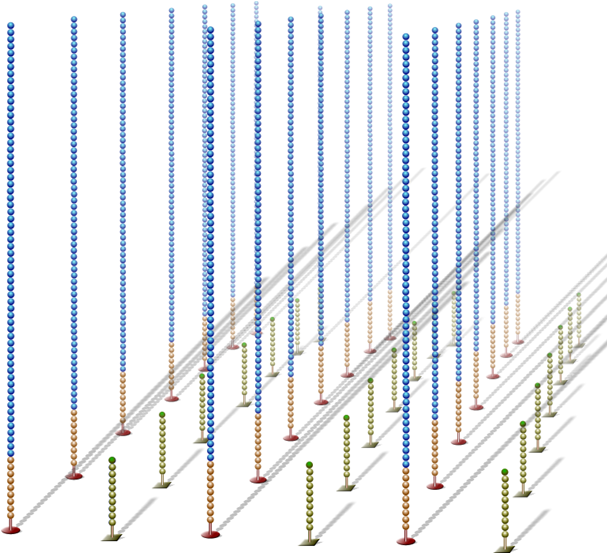 Reverse strands cleaved and washed away, leaving a cluster with forward strands only
Blocking
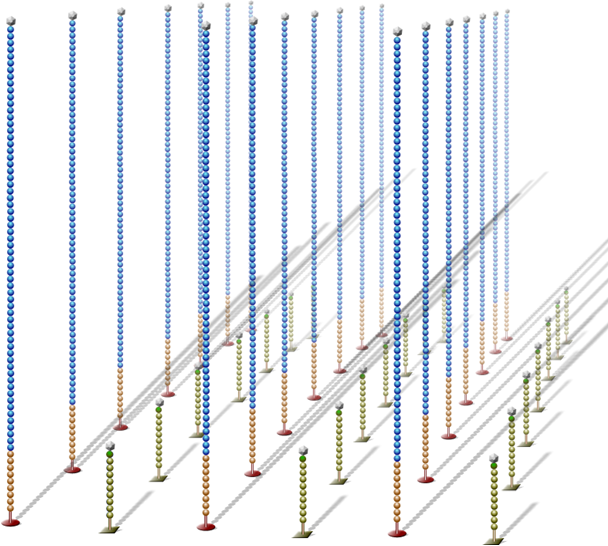 Free 3’ ends are blocked to prevent unwanted DNA priming
Read 1 Primer Hybridization
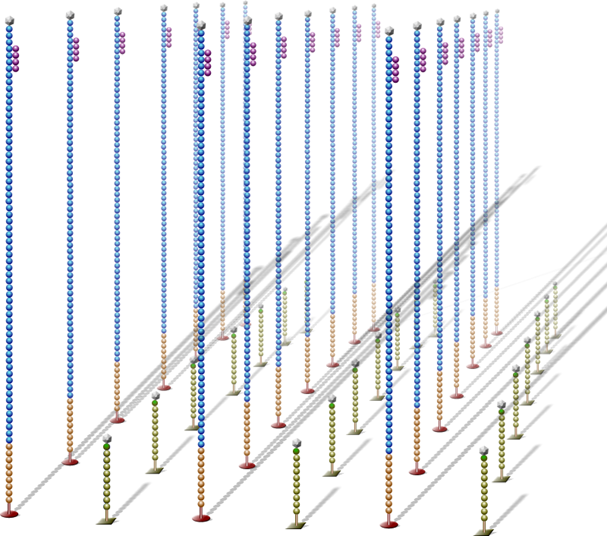 Sequencing primer is hybridized to adapter sequence
Sequencing primer
Reversible Terminator Chemistry
All 4 labeled nucleotides in 1 reaction
Higher accuracy
No problems with homopolymer repeats
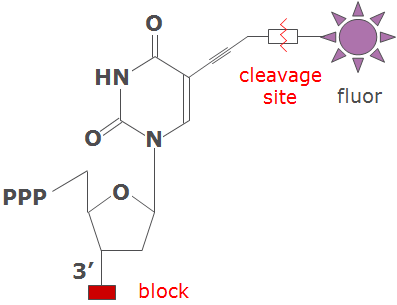 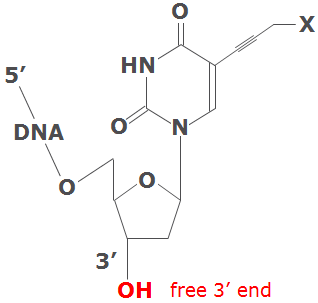 Incorporation
Detection
Deblock
Fluor Removal
Next Cycle
Sequencing By Synthesis
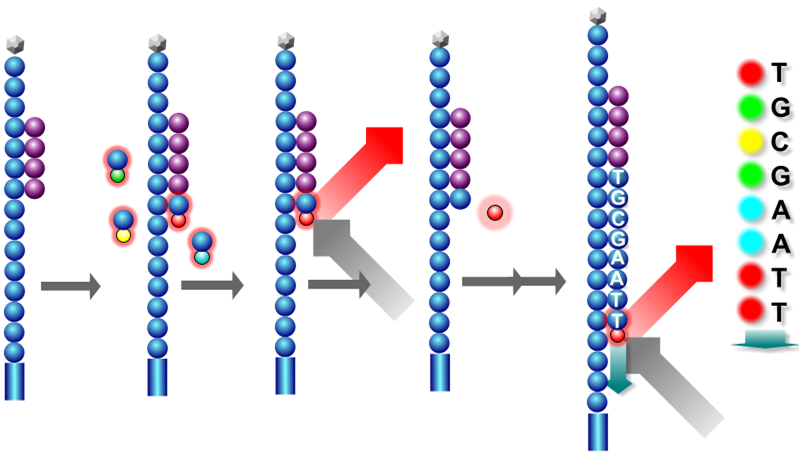 Incorporated FI-NTP imaged
Terminator & fluorescent dye cleaved from FI-NTP
Add 4 Fl-NTP’s + Polymerase
X 36 - 251
[Speaker Notes: In the SBS technology just one base is added in each cycle. The nucleotides are reversibly terminated and individually fluorescently labeled. 

In each cycle there is the addition of a nucleotide, imaging, cleavage of the fluorophore and deblock.


Details: There are 2 market unique features to the Illumina technology for genome analysis = template clusters (in the flow cell) and reversibly terminated, individually fluorescently labeled nucleotides for Sequencing by Synthesis.  The steps for sequencing by synthesis supported by this slide are:
Hybridize sequencing primer (complimentary to terminal adaptor)
Add polymerase and all 4 dNTPs 
Each dNTP is individually fluorescently labeled and is reversibly blocked at the 3’ hydroxyl
The 3’ block ensures only a single base addition.
Once the single base addition occurs the clusters can be excited by a laser and the color of the added base can be imaged and determined.
For every cluster, in cycle 1, the first base is added turning the entire cluster the color of the base.  In the example shown in this cartoon at “T” is added, turning this cluster “green”.
Once the first base has been imaged and determined, the fluorescent label is cleaved and 3’ blocking group is removed, regenerating a 3’-OH and enabling extension.
Add polymerase and all 4 dNTPs and single base extension will occur for the second base in the template (in this cartoon the 2nd base is a “G”)
The clusters can be excited by a laser and the color of the 2nd base is imaged and determined (in this cartoon the cluster color would be “blue”)
Repeating this process allow us to step-wise determine the sequence of the original template.

Conclusion: Explanation of technology behind sequencing by synthesis]
100 Microns
Clusters
[Speaker Notes: This is an actual cluster pattern from a flow cell (4-color overlay)]
Paired End Sequencing
Paired End Sequencing
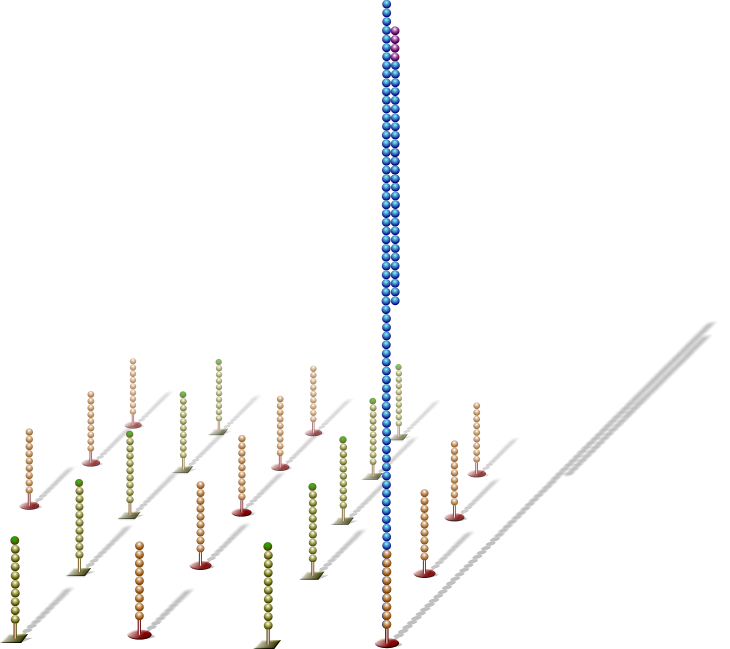 Sequenced strand
3’-ends of template strands and lawn primers are unblocked
Sequenced strand is stripped off
Blocked 3’-ends
Paired End Sequencing
Single-stranded template loops over to form a bridge by hybridizing with a lawn primer
3’-ends of lawn primer is extended
Bridge formation
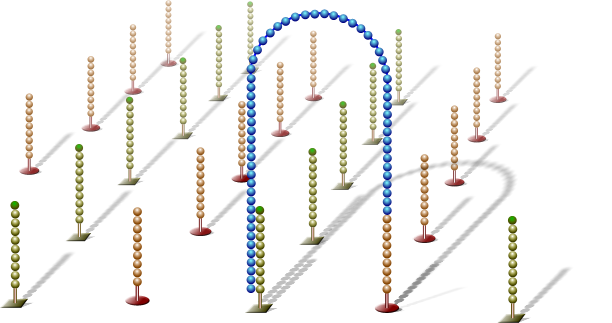 3’ extension
Paired End Sequencing
Double stranded DNA
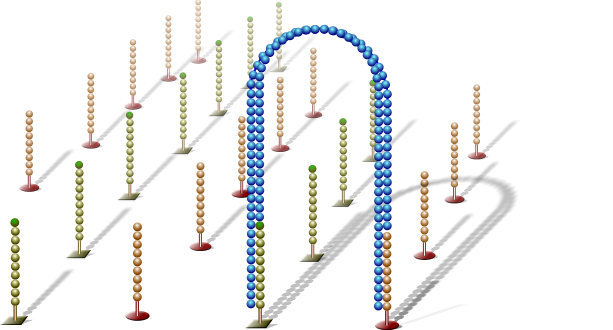 Paired End Sequencing
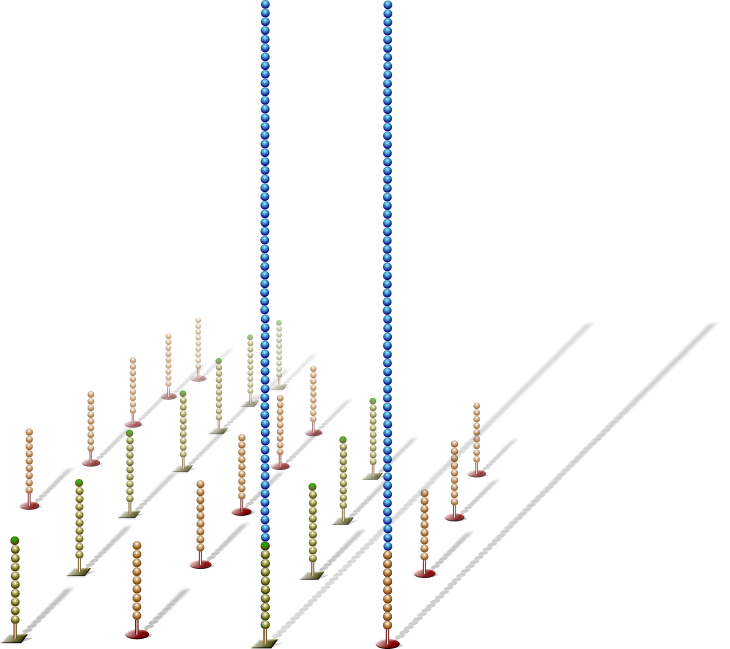 Bridges are linearized and the original forward template is cleaved
Original forward strand
Paired End Sequencing
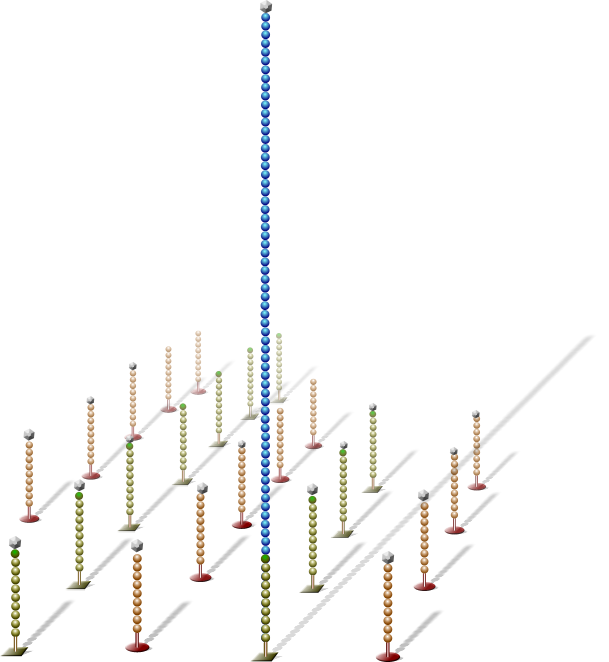 Blocked 3’-ends
Free 3’ ends of the reverse template and lawn primers are blocked to prevent unwanted DNA priming
Sequencing primer is hybridized to adapter sequence
Sequencing primer
Reverse strand
template
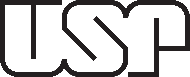 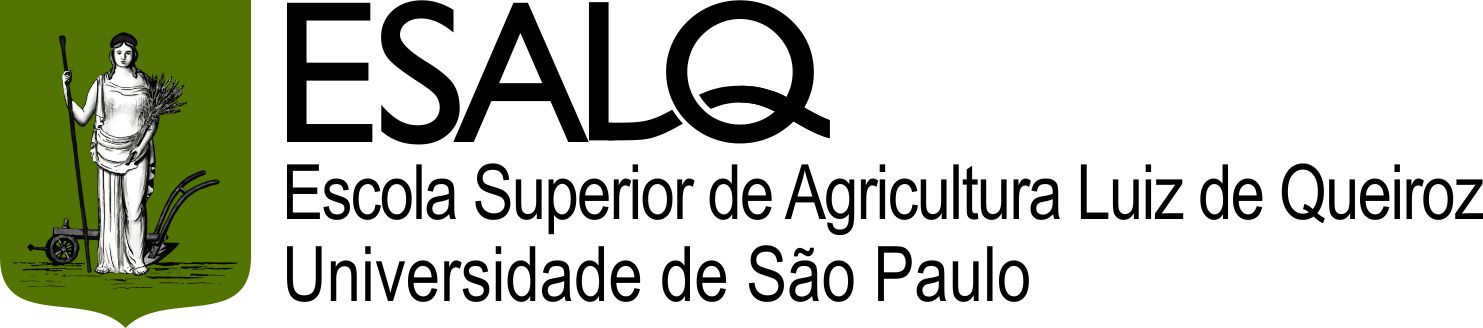 Estratégias para sequenciamento de genomas:
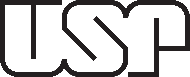 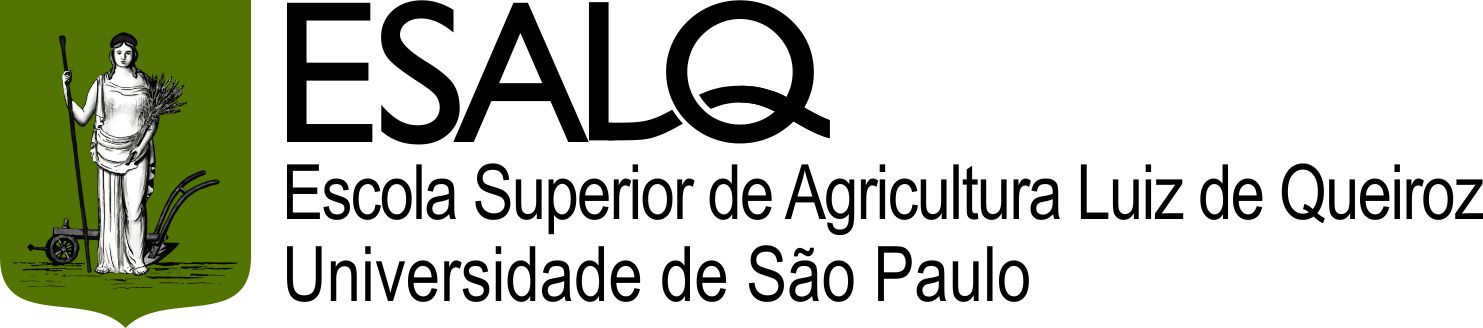 Estratégias para sequenciamento de genomas:
Shotgun Sequencing
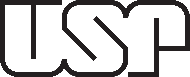 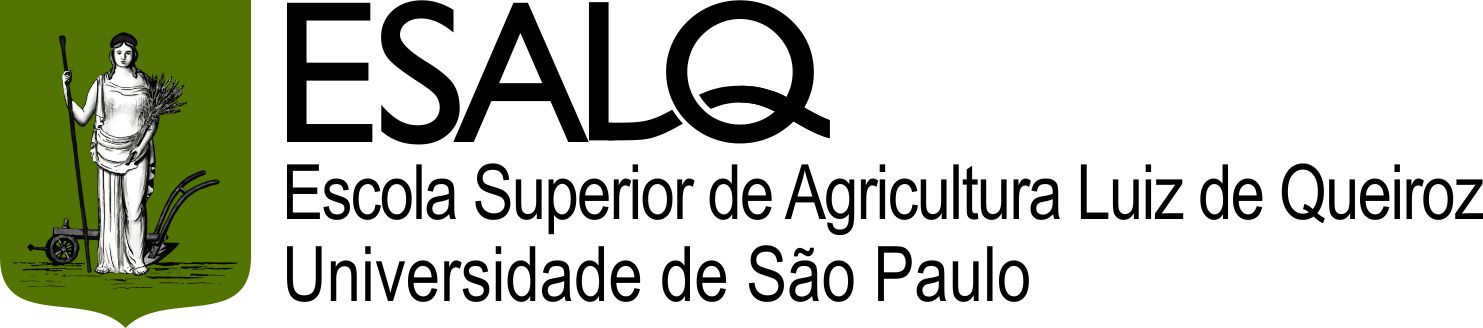 Desafios no sequenciamento de genomas
Genomes. 2nd edition, 2002
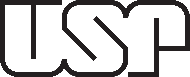 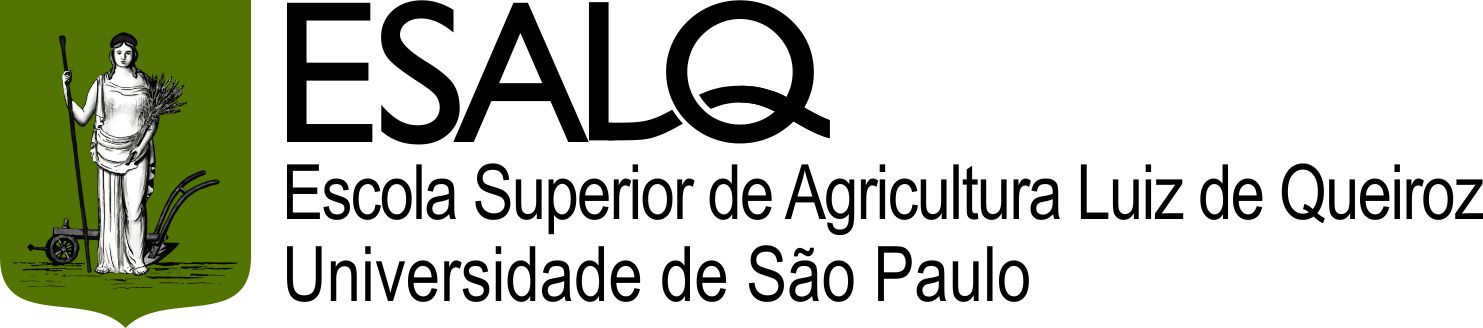 Desafios na montagem de novo de genoma:
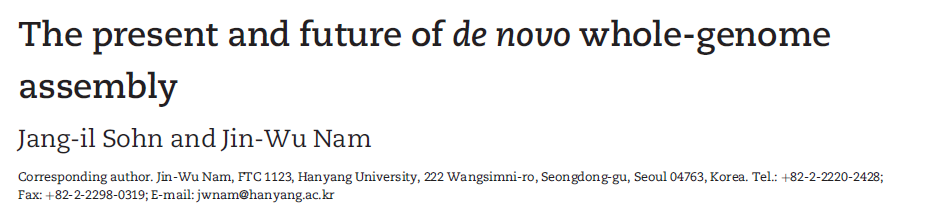 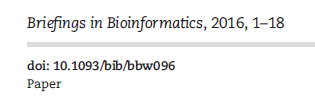 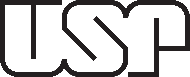 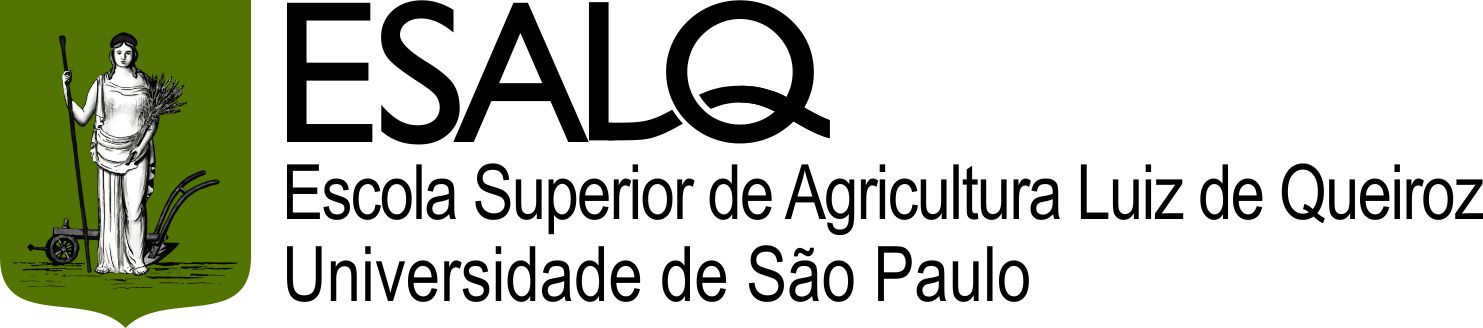 Desafios no estudo do transcriptoma
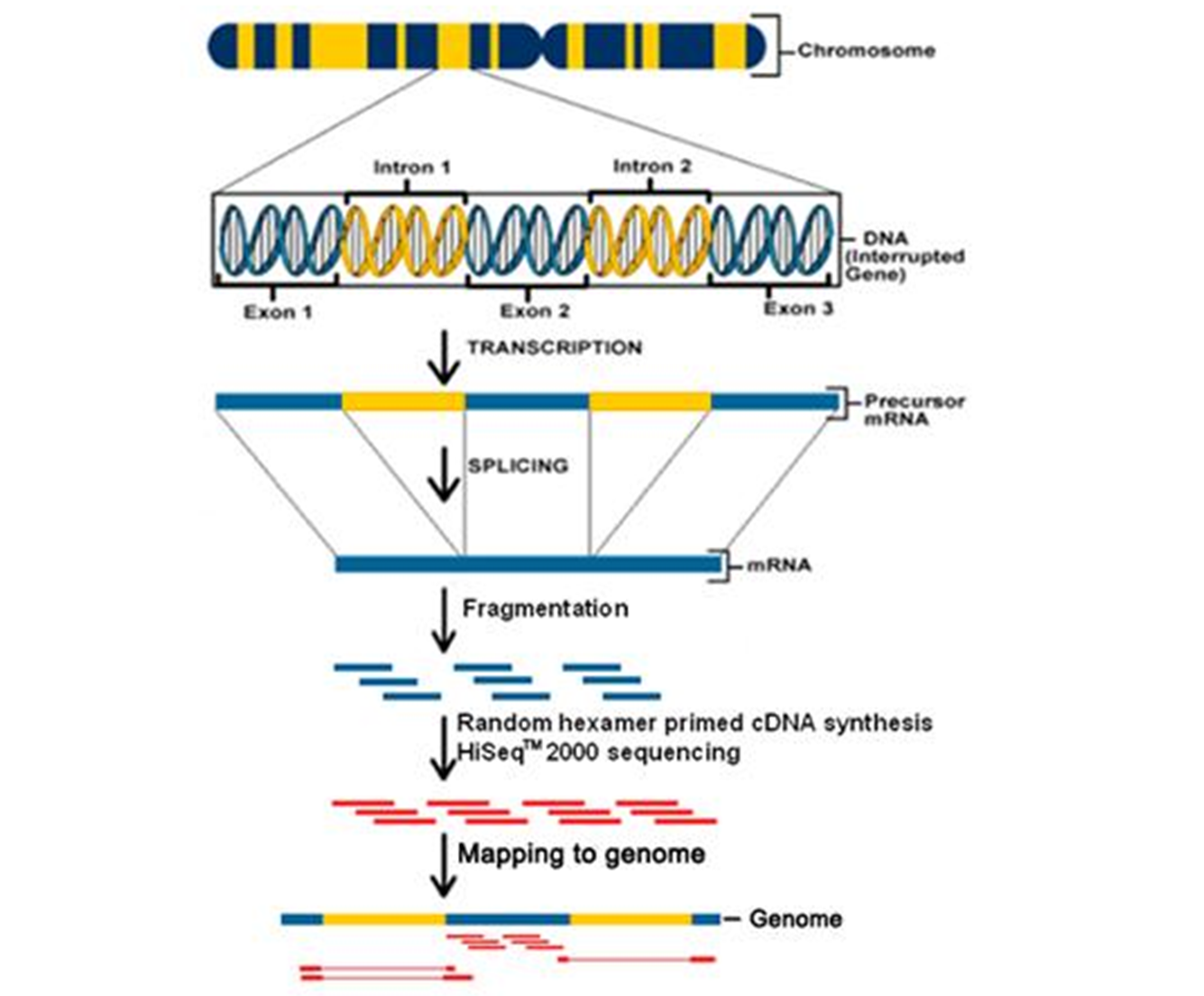 The Cell: A Molecular Approach 2nd. Edition, 2000
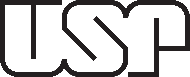 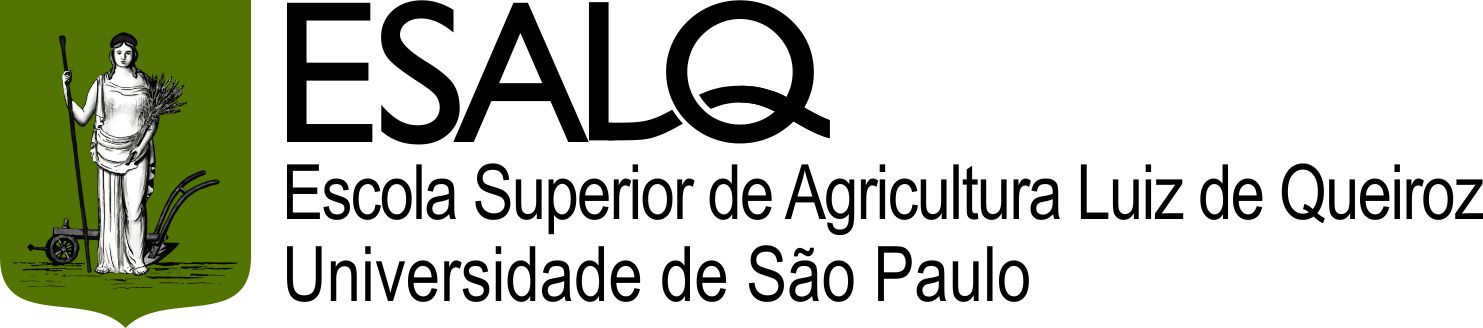 Desafios na identificação de variação estrutural com sequencias curtas:
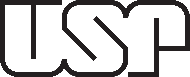 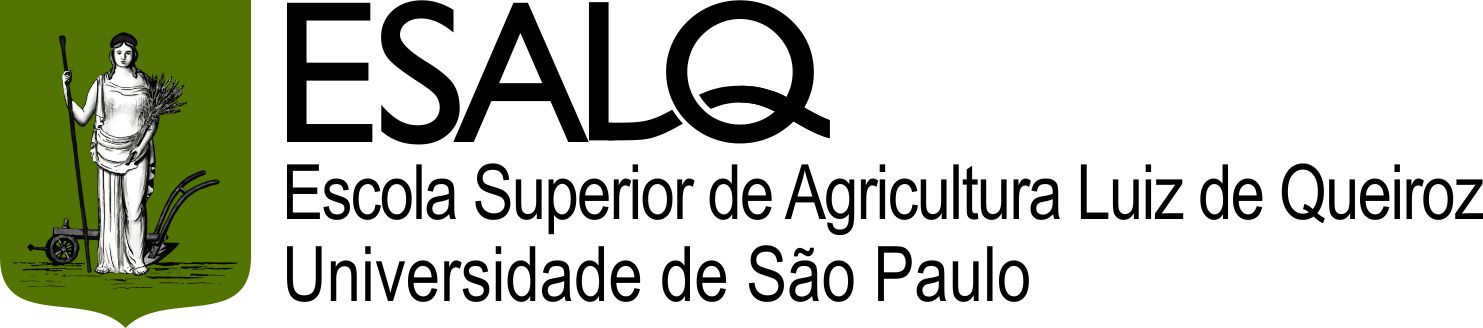 Sequenciamento de terceira geração (TGS):
- Sequenciamento contínuo de uma única molécula
- Fragmentos maiores
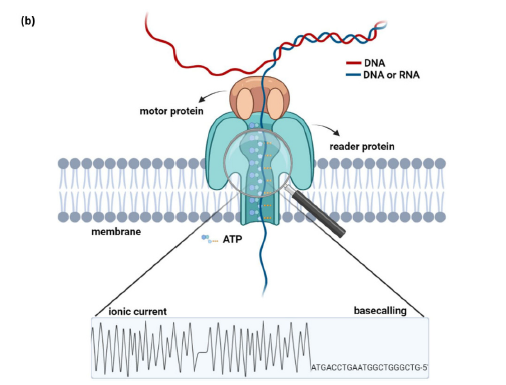 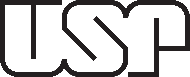 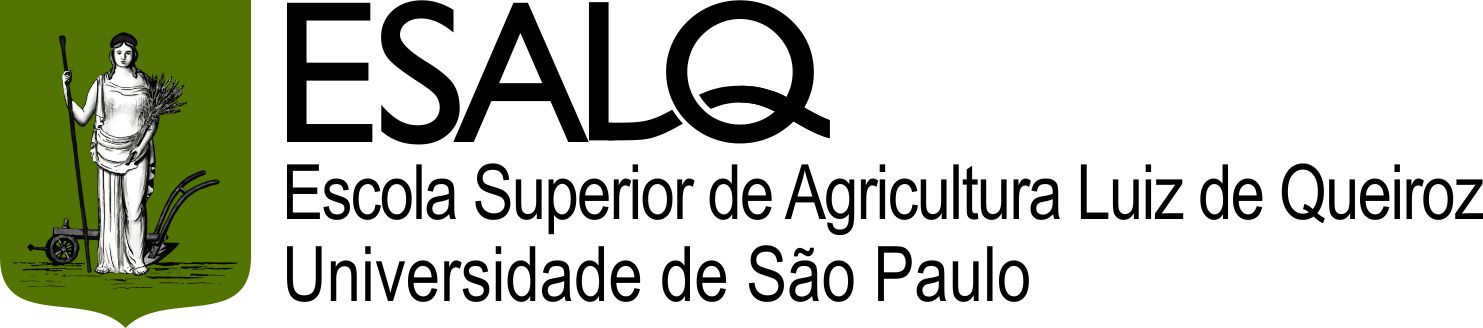 Sequenciamento Nanopore:
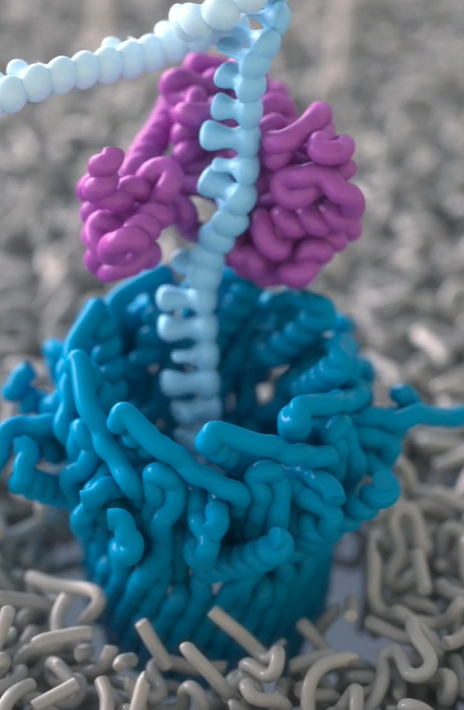 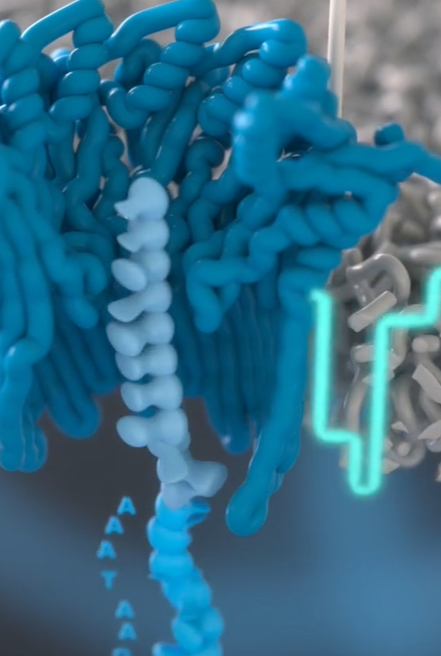 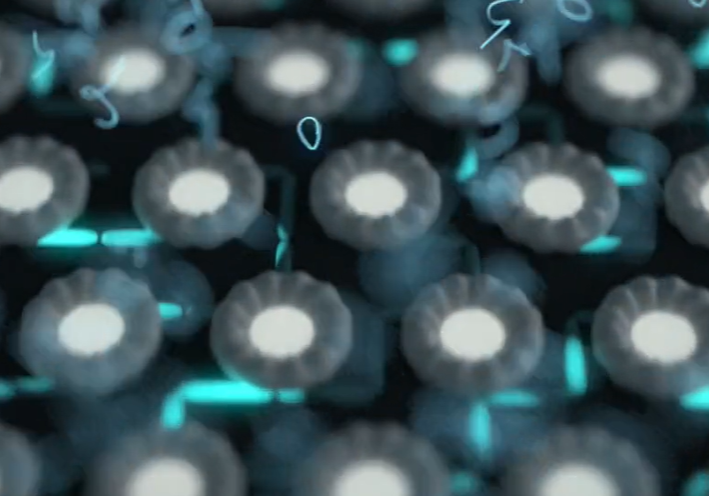 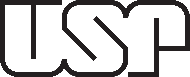 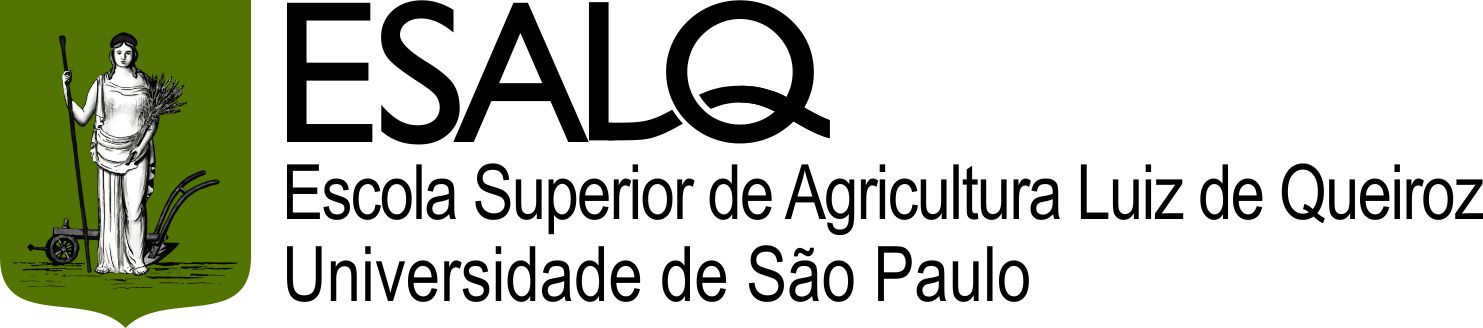 Vantagens em relação a NGS:
Não necessita de PCR
Montagem de novo de genomas (regiões repetidas)
Análise completa do transcriptoma (RNAm completo, isoformas)
Identificação de variações estruturais (deleções, duplicações, etc)
Target Sequencing (adaptive sequencing Nanopore, permite o enriquecimento de regiões alvo)
Epigenética
Metagenoma (MAG, 16S (completo ao invés de uma região)
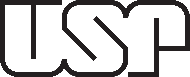 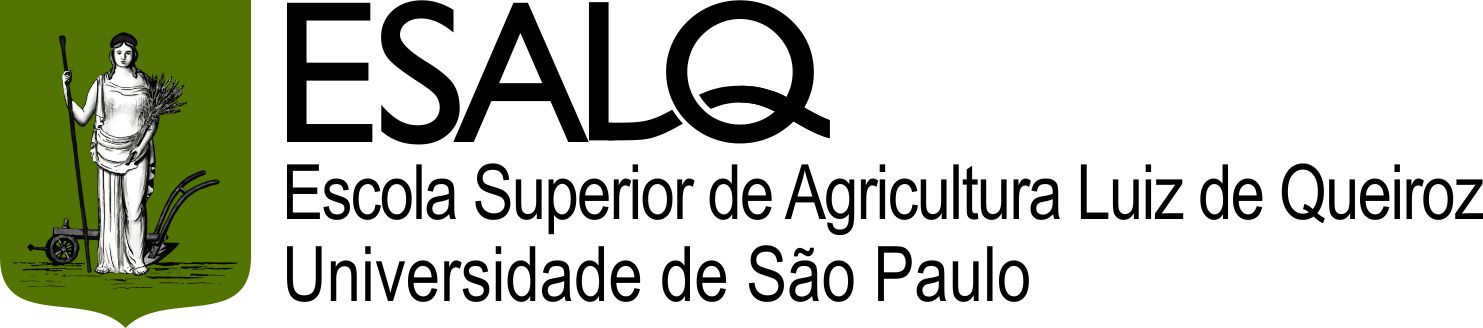 Desafios na montagem de novo de genoma:
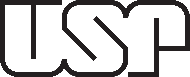 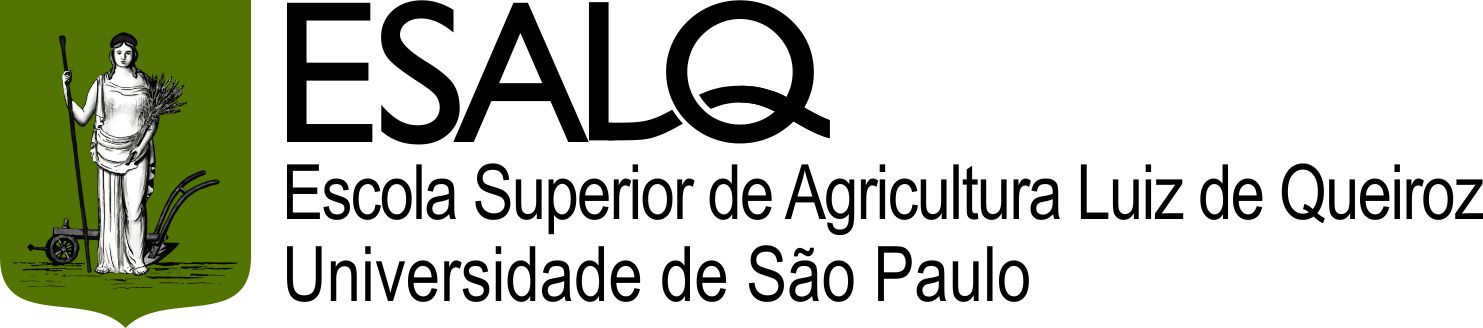 Desafios na montagem do Transcriptoma
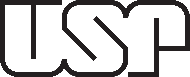 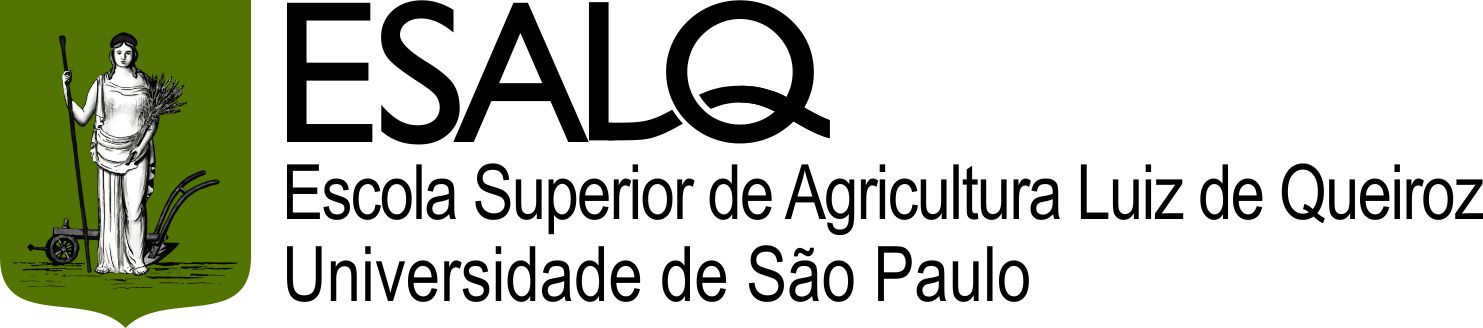 Novas aplicações:
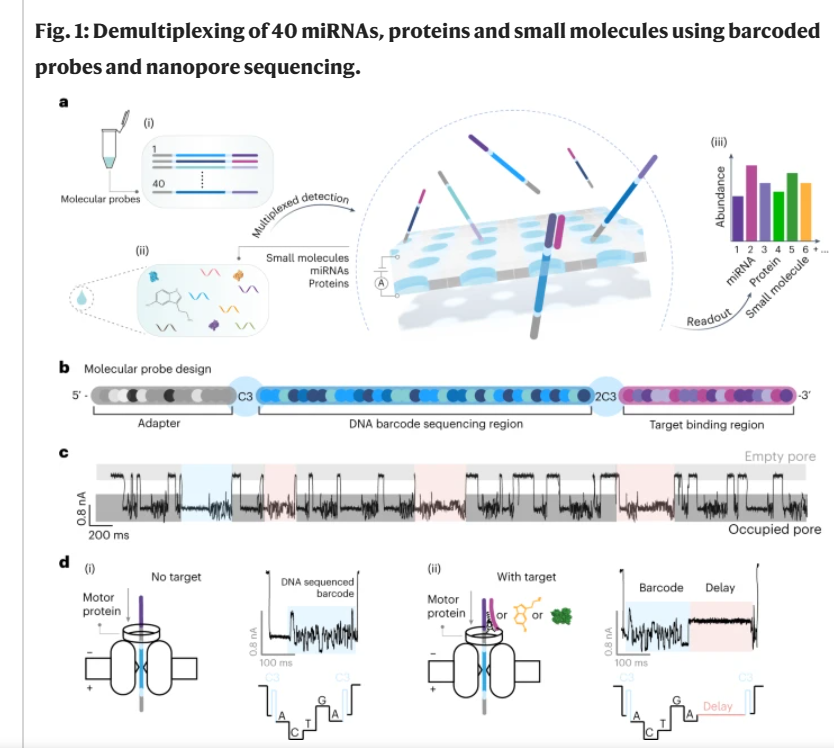 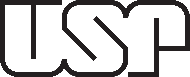 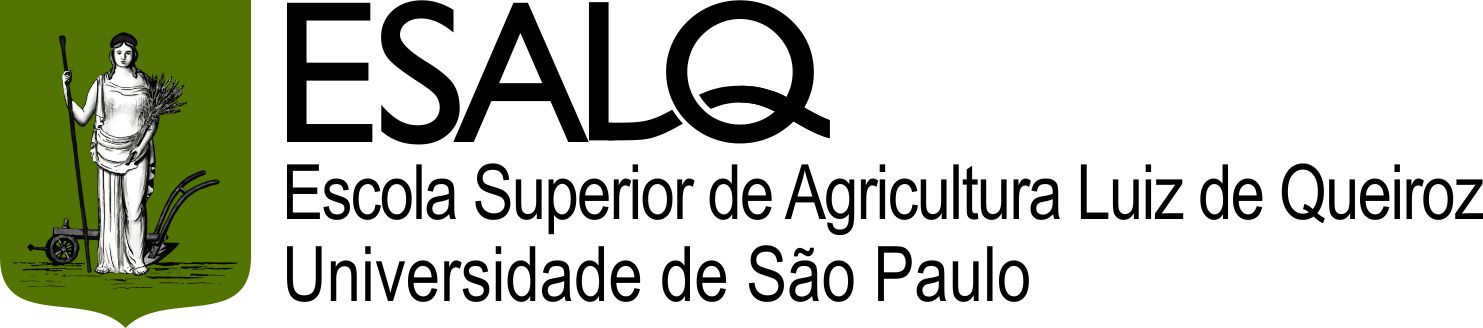 Limitações:
Taxa de erro, custo e programas de análise de dados
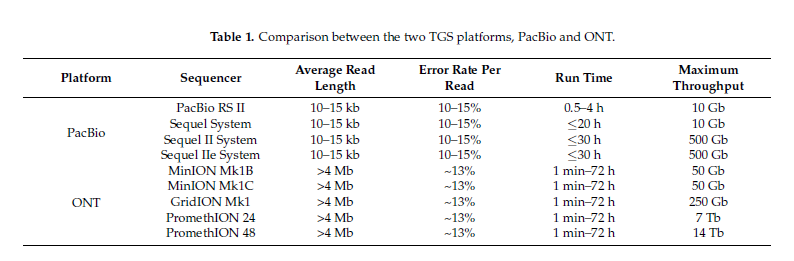 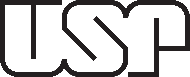 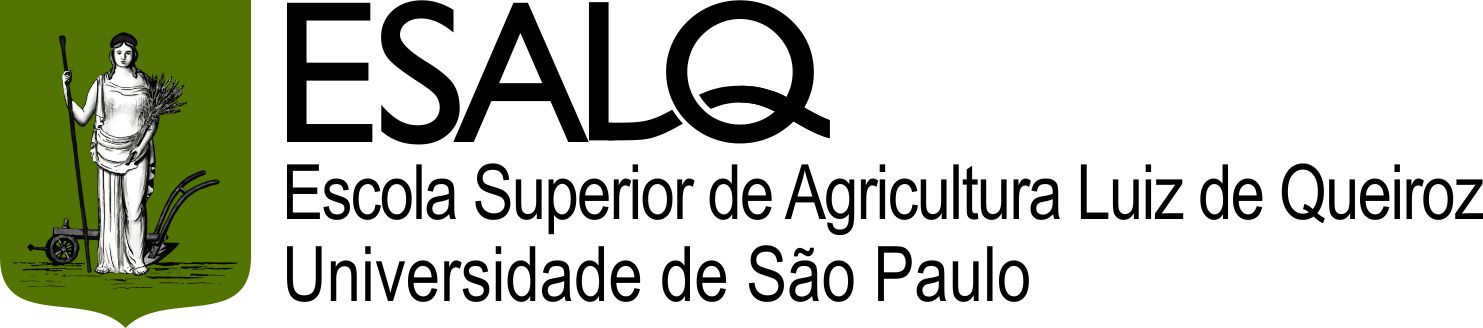 Aplicações do sequenciamento de ácidos nucleicos:
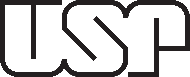 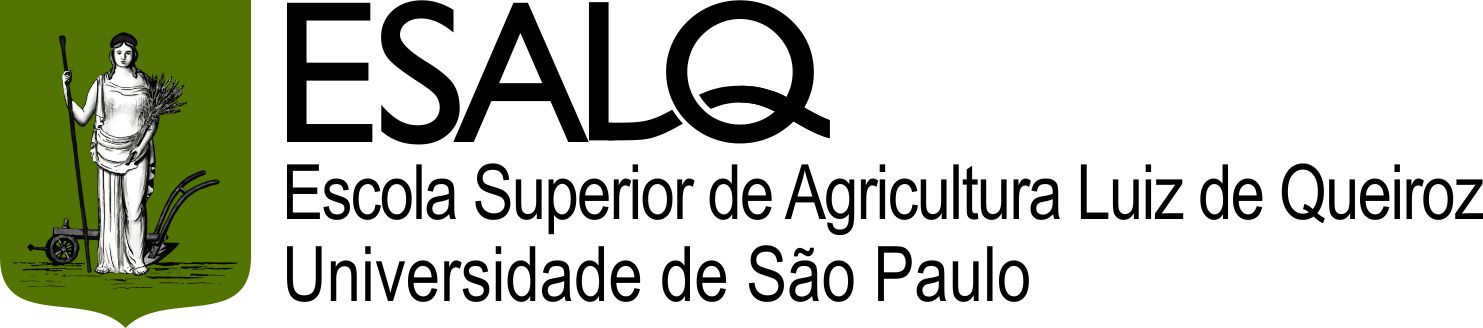 Qual sequenciador usar?
The Federal Trade Commission has said Illumina controls roughly 90% of the market for sequencing machines in the U.S. Management estimates that it compiles 80% of the world's genomic information each year.
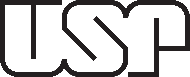 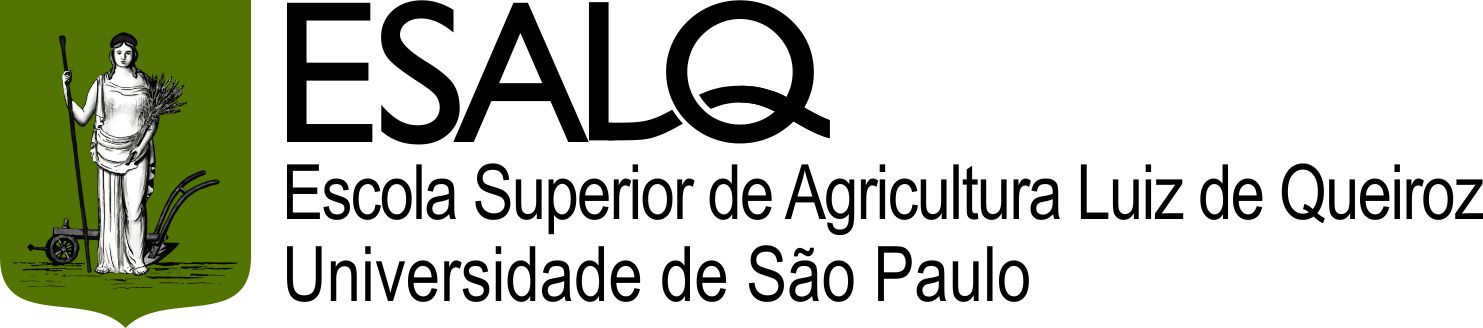 Centro de Genômica Funcional
Luiz Lehmann Coutinho
llcoutinho@usp.br
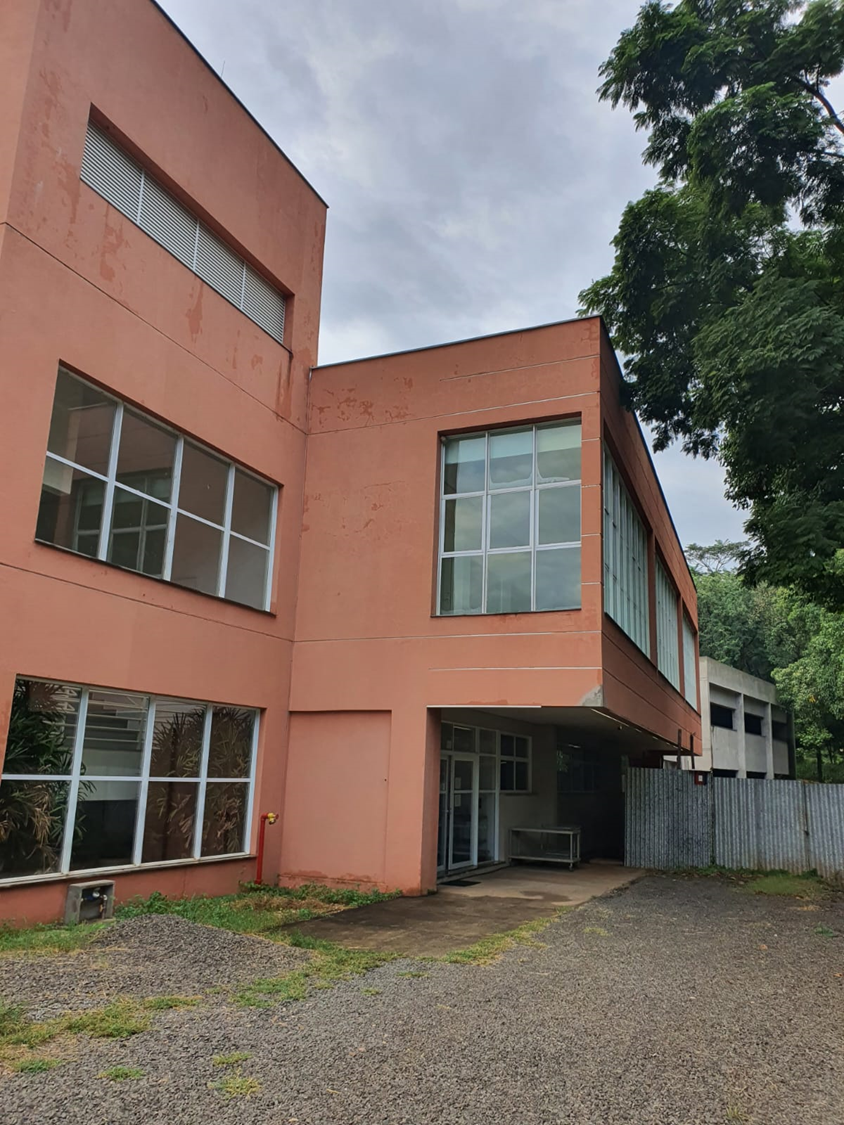 CGF
Ligado a Central Multiusuário da USP

Financiamento da FINEP, FAPESP, USP, CAPES
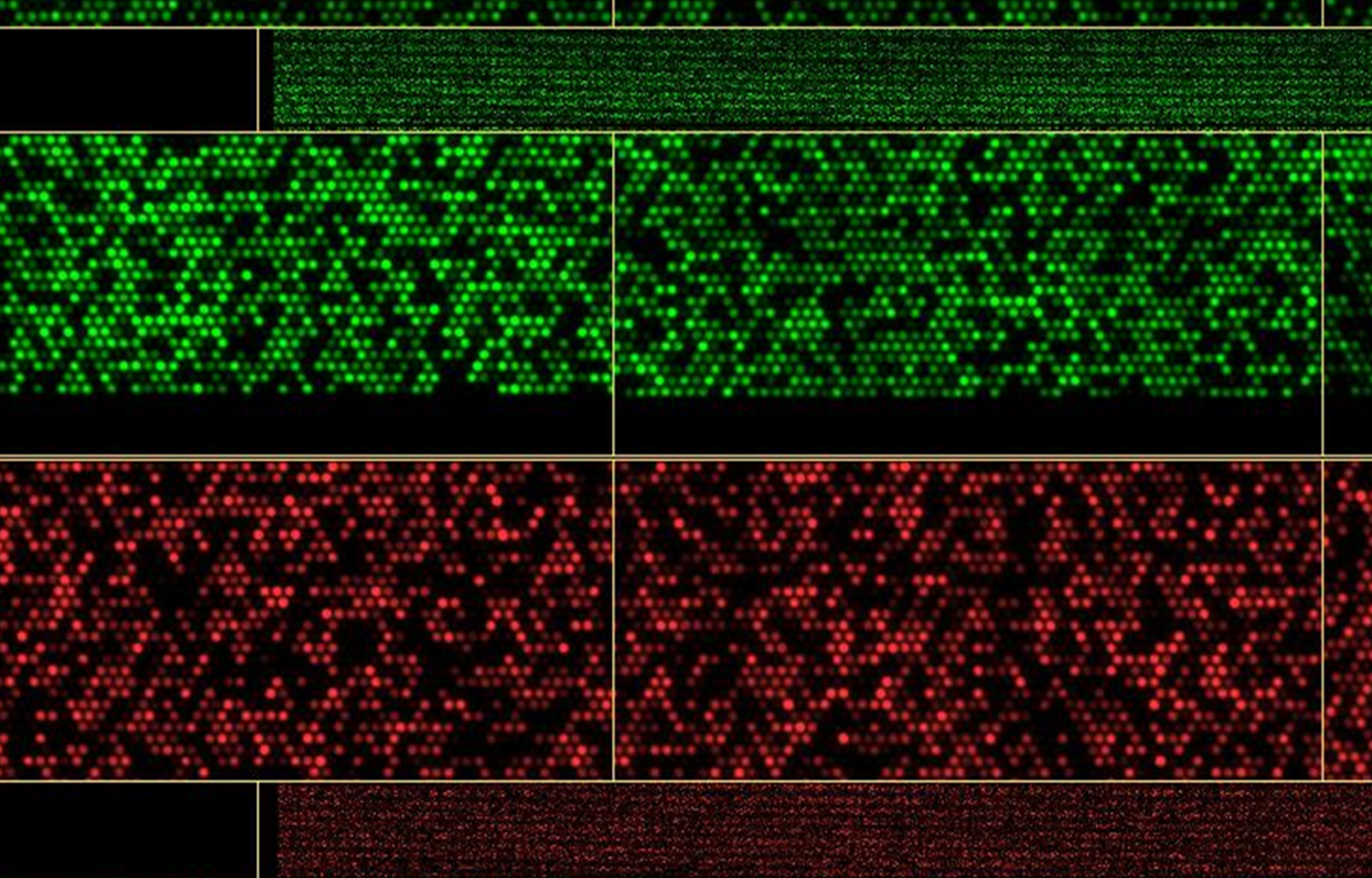 Por que montar um Centro de Genômica?
Evolução dos equipamentos e tecnologias
Maior capacidade de gerar dados
Menor custo por dado gerado
Equipamentos de alto custo
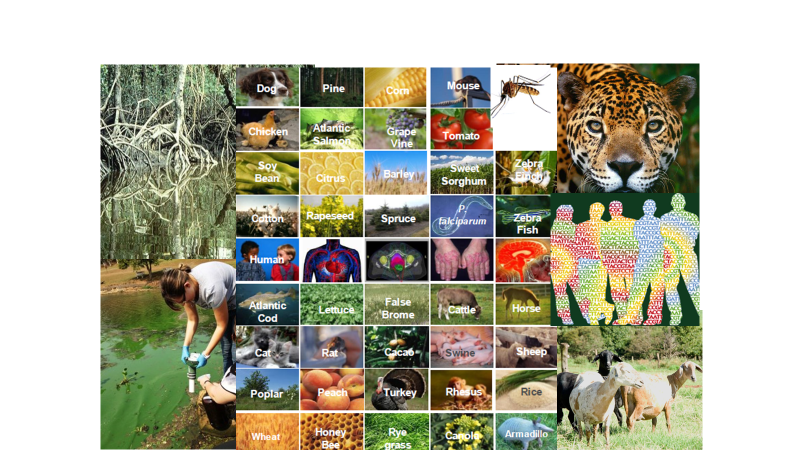 Objetivos do Centro de Genômica
Dar suporte científico e tecnológico para pesquisadores atuando na área de genômica
Gerar resultados com qualidade e agilidade
Treinamento de recursos humanos na área de genômica
Aberto para todos os interessados
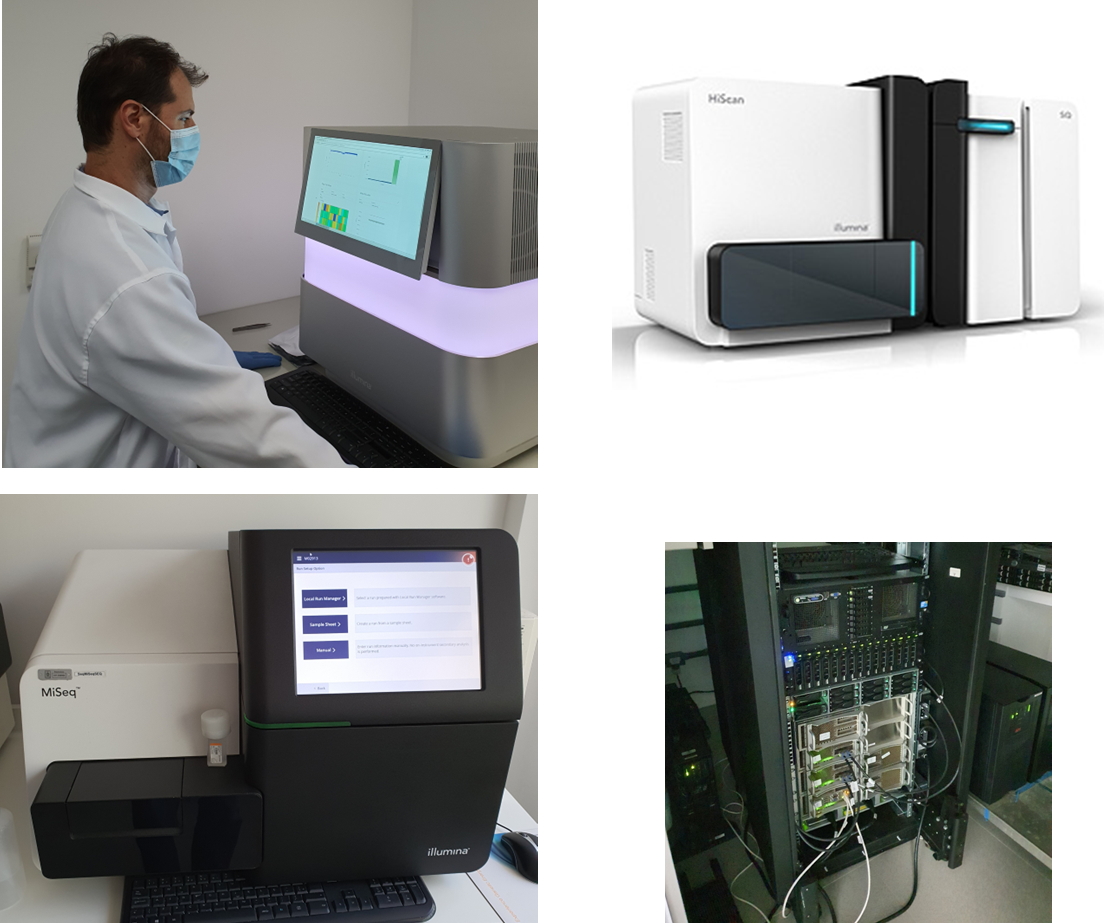 Tecnologias Disponíveis
Sequenciamento
Genotipagem
Bioinformática
Cultura de Células
PCR Quantitativo
PCR Digital
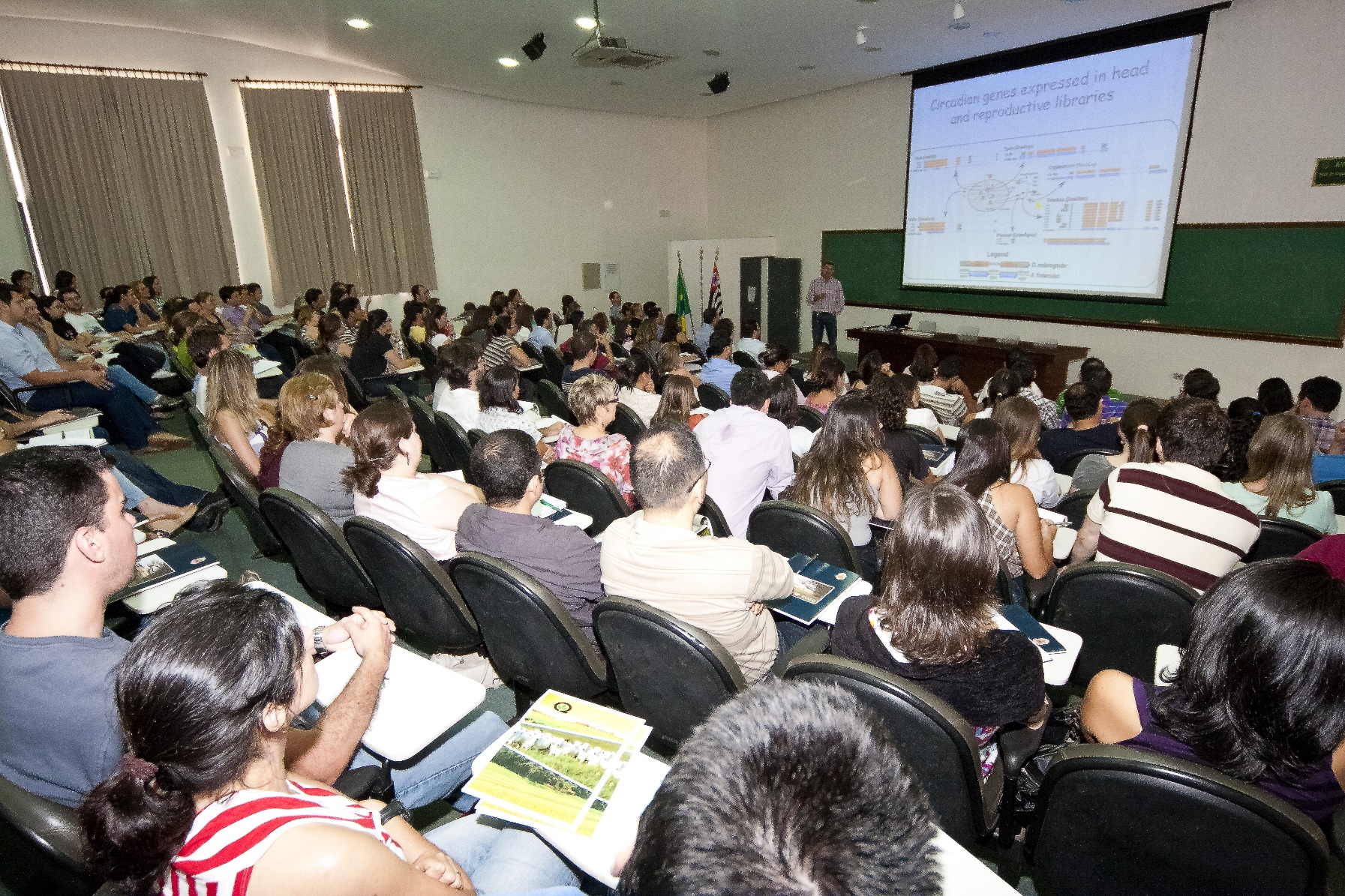 Workshop e treinamento de usuários
Cursos de bioinformática
Treinamento em construção de bibliotecas
[Speaker Notes: 170 participantes
Apresentação dos equipamentos
Resultados dos usuários
Levantamento]
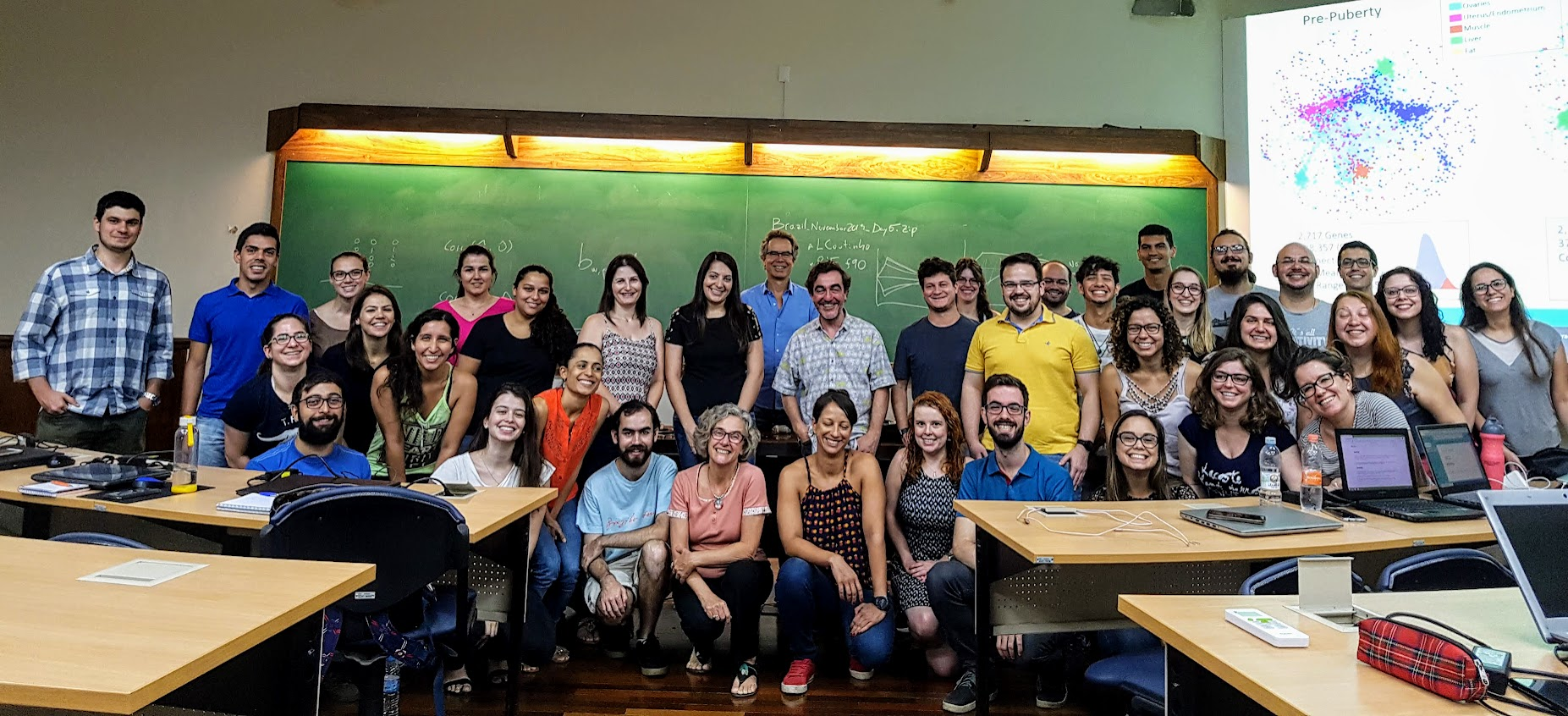 Workshop e treinamento de usuários
Curso com o Dr. Tony Reverter da Australia
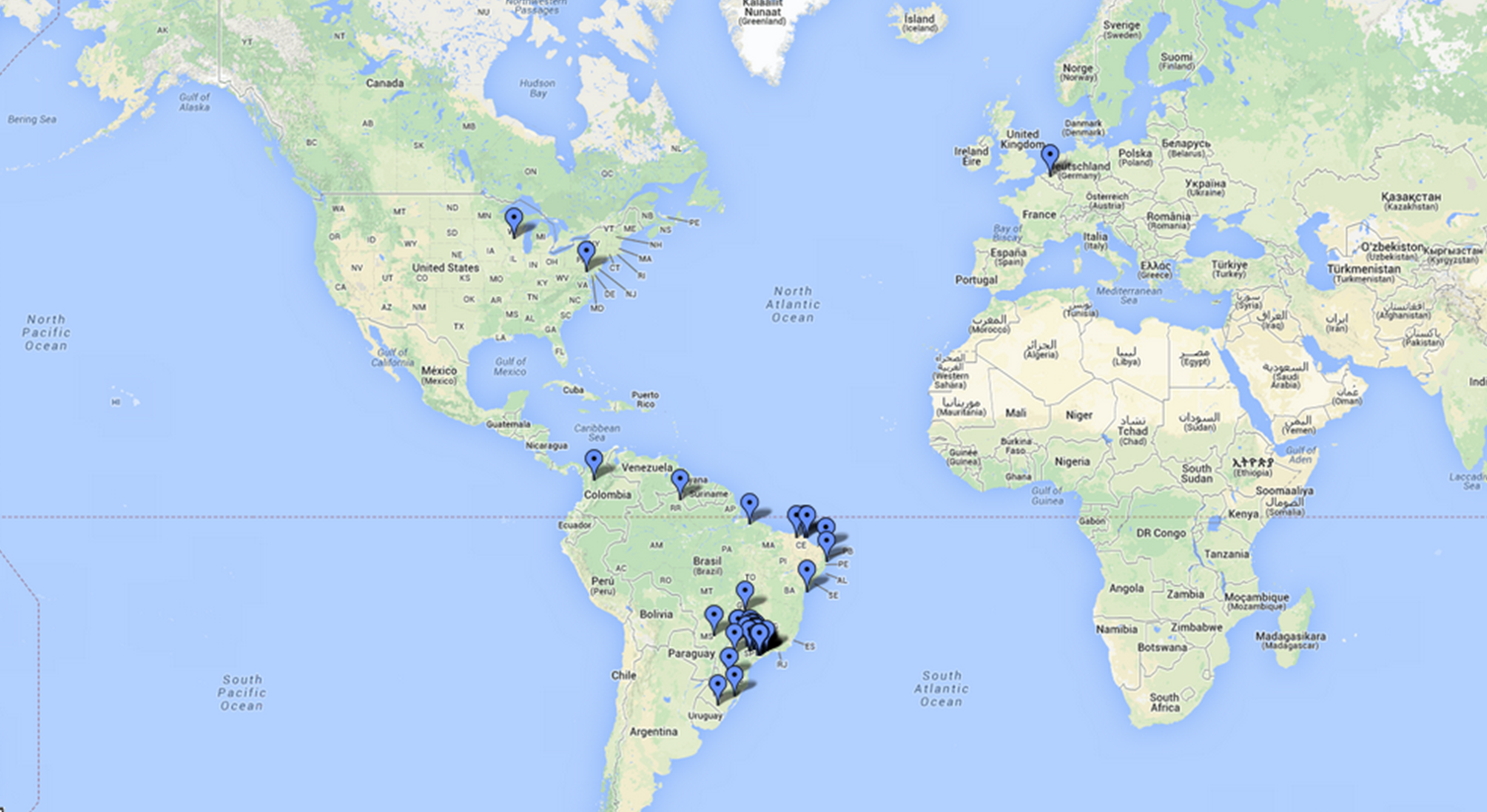 Usuários de Centro
Mais de 300 pesquisadores com múltiplos projetos
Vários usuários receberam treinamento
MiSeq vs NextSeq
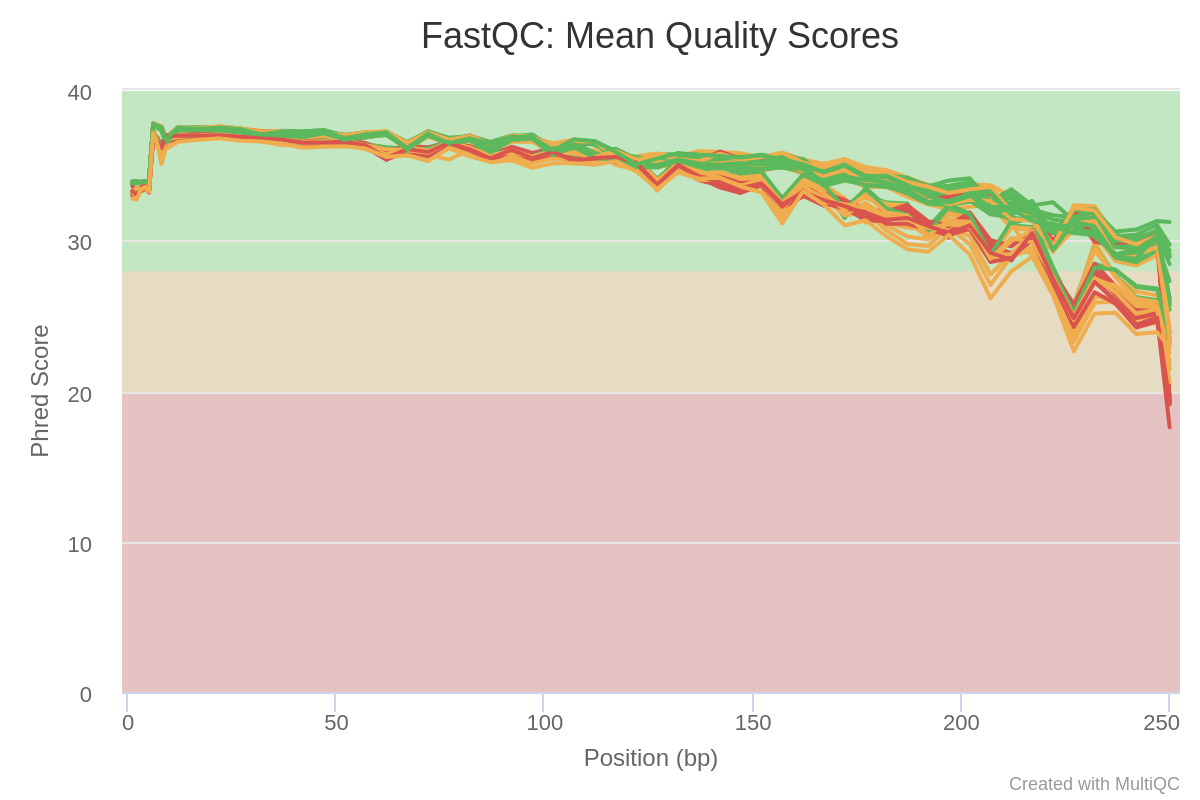 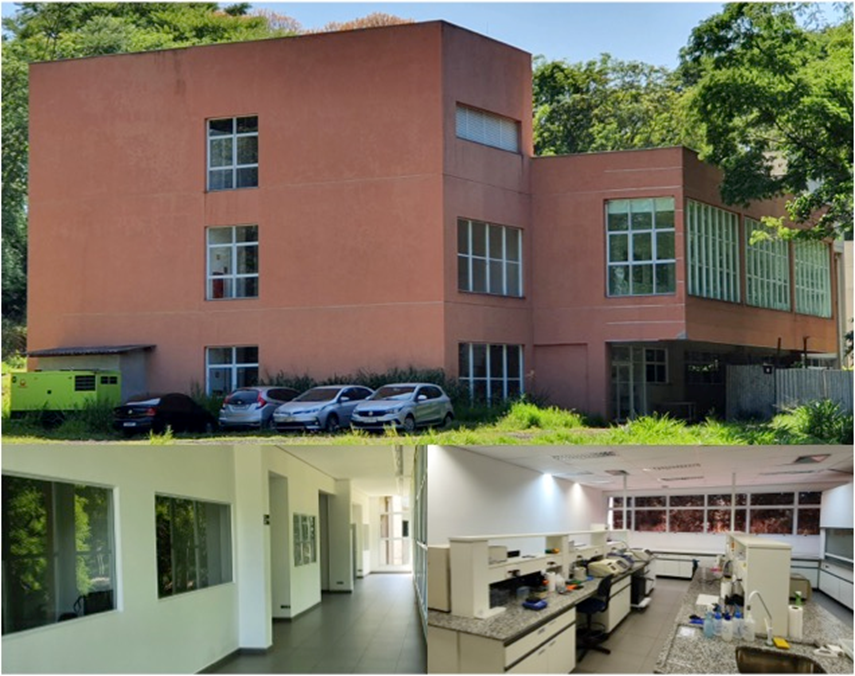 Centro de Genômica Funcional
llcoutinho@usp.br
Websitehttps://uspmulti.prp.usp.br/public/centrais/48